Spring Updates: TELPAS and TELPAS Alternate
January 25, 2024
Event #1136
1
Agenda
TELPAS Updates
TELPAS Alternate Updates
Questions
2
TELPAS
TELPAS Overview
TELPAS annually assesses the progress that emergent bilingual (EB) students make in learning the English language. 
All K–12 students classified as emergent bilingual EB/EL in the Public Education Information Management System (PEIMS) are required to participate in TELPAS, including those who have parents who have declined bilingual/English as a Second Language (ESL) program services.
The TELPAS testing window is February 19th to March 29th.
4
Exceptions to an EB Student Being Assessed in One or More Language Domain
5
[Speaker Notes: DONE]
TELPAS Components
Grades 2–12
Grades K–1
Online Tests
Holistically-rated Assessments
Listening and Speaking
(2-3, 4-5, 6-8, 9-12)
Listening
Speaking
Reading and Writing
(2, 3, 4-5, 6-7, 8-9, 10-12)
Writing
Reading
6
TELPAS Key Dates for 2023-2024
The Calendar of Events is found on the Calendars page in the DCCR.
7
TELPAS Additional Order Window
8
Special Administration of a TELPAS Online Test
In rare circumstances that prevent a student from testing online, the student must meet eligibility criteria for a special administration of a TELPAS online test (listening and speaking or reading and writing) for grades 2–12.
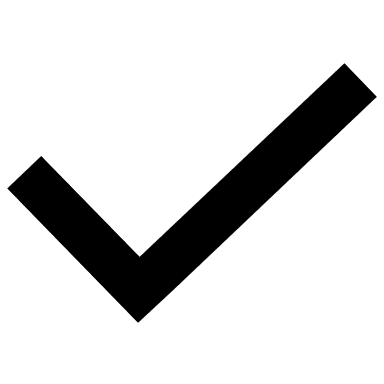 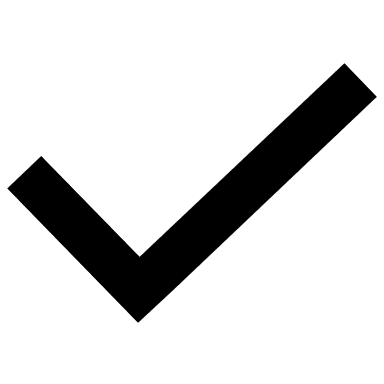 *This applies in rare situations where computers or technology are absolutely not available such as homebound students without internet access, JJAEPs, jails, or detention centers. For these types of  scenarios, contact Texas Testing Support at (833) 601-882 or TexasTestingSupport@cambiumassessment.com for assistance in ordering paper materials.
9
Special Administrations for Online TELPAS Tests
More information about special administration of an online TELPAS assessment can be found in the DCCR and in the TELPAS Paper and Holistic Administration Information document which is posted on the Test Administrator Manuals page in the DCCR.
10
Test Mode and Paper Test Format in TIDE
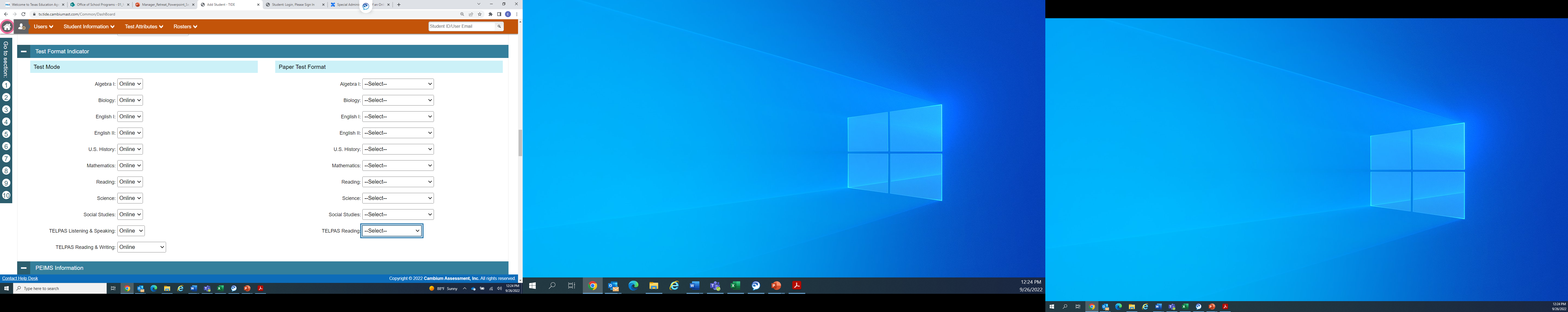 The due date for districts to indicate TELPAS special paper or holistic administration of an online assessment in TIDE was 11/30. 
The Test Mode defaults to online mode. If a district/campus has additional grades 2-12 students eligible for a special administration, the information needs to be noted in TIDE and if applicable, paper test materials will need to be ordered. 
NOTE: There is no action required for K-1 students if the student’s grade level is noted in TIDE as kindergarten or grade 1 (even if the test mode is in the online mode).
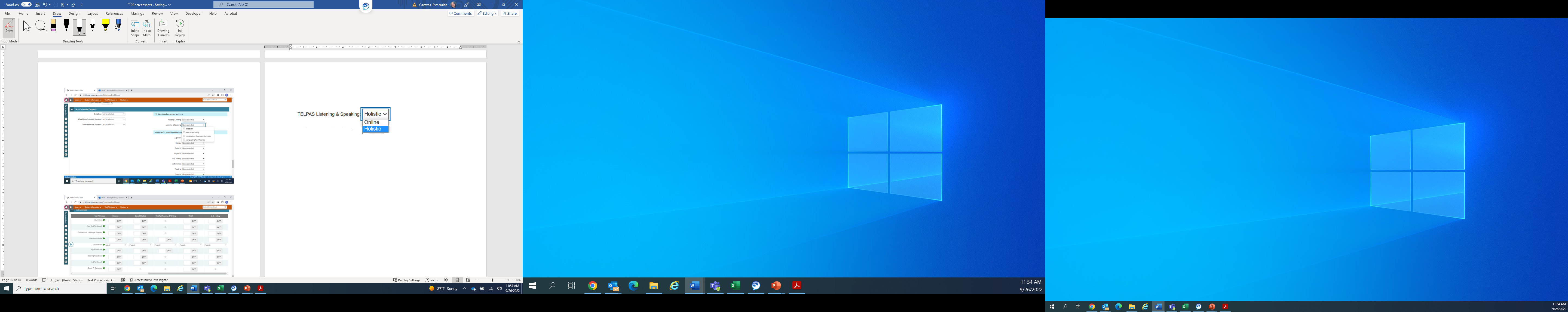 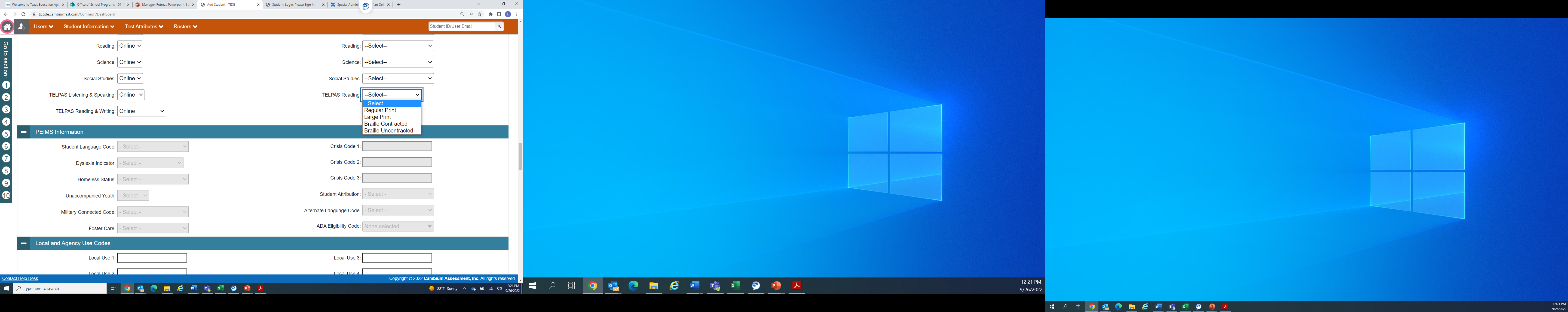 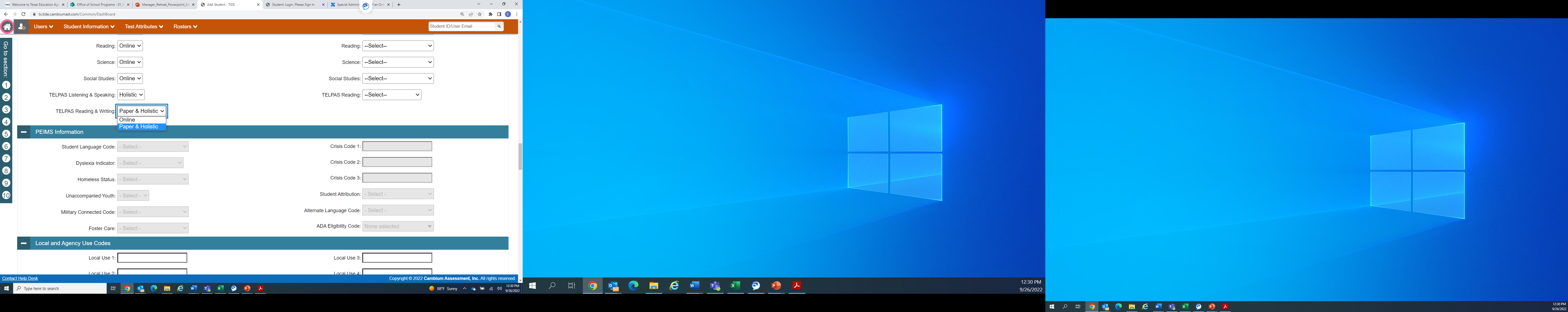 11
NEW
Blank Graphic Organizers for Online TELPAS Tests
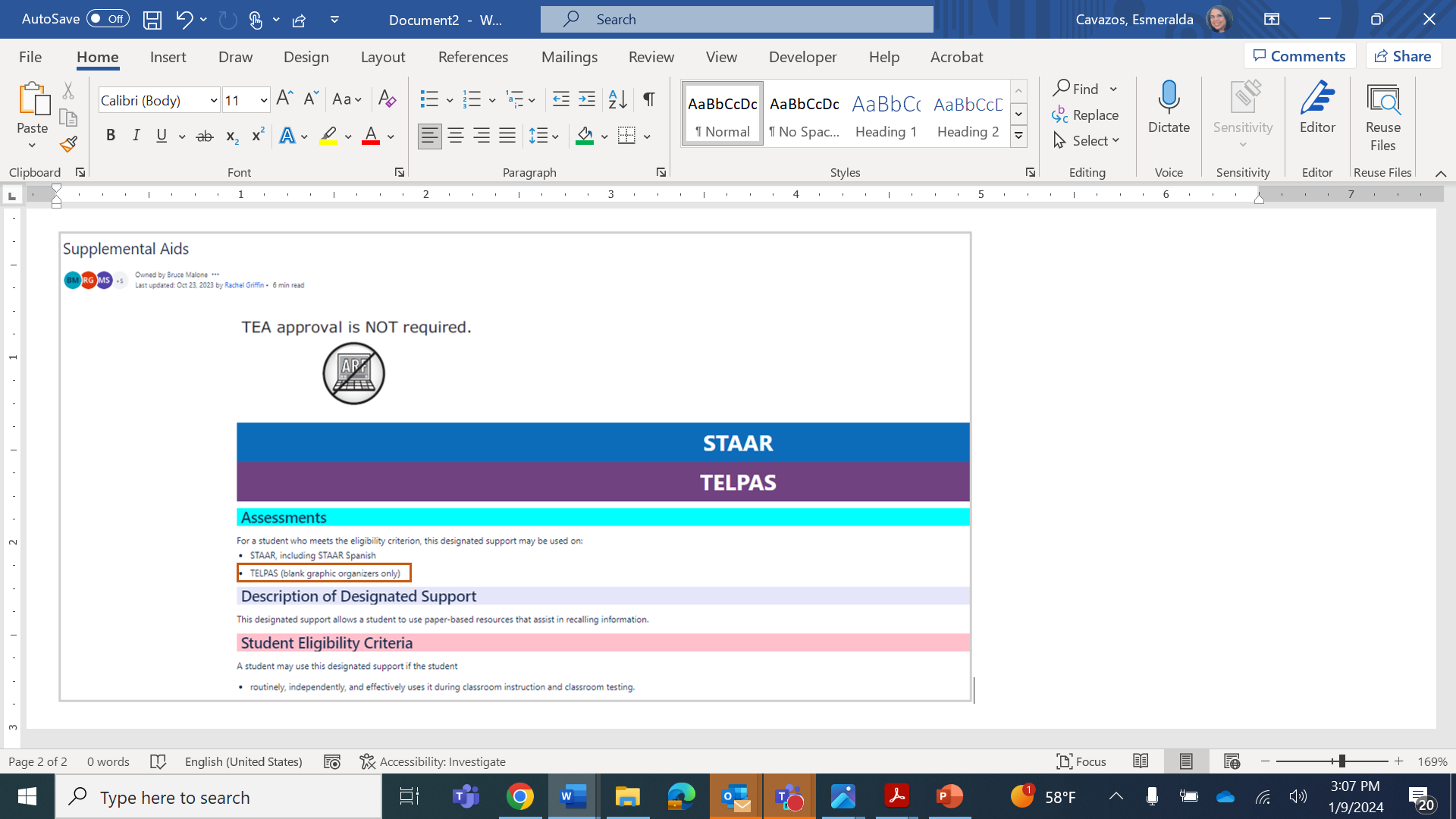 A student may use a blank graphic organizer (paper only) for online TELPAS tests (listening and speaking and/or reading and writing) so TELPAS has been added to the Supplemental Aids policy document.
Supplemental aides such as mnemonic devices and organizers with graphics or text will not be allowed. ​
Refer to the policy document for additional information on student eligibility and which committee can make the decision. LPAC does not have sole authority for this designated support. 
Blank graphic organizers will need to be noted in TIDE as part of the non-embedded supports for TELPAS.
12
Designated Supports for TELPAS Online Tests
NEW
Specific information, such as student eligibility criteria and special considerations and instructions, can be found in the Accessibility section of DCCR.
13
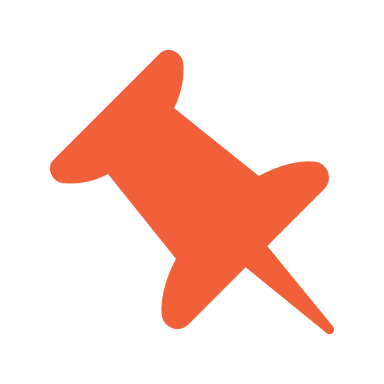 Headsets/Headphones, Microphones, and Keyboards
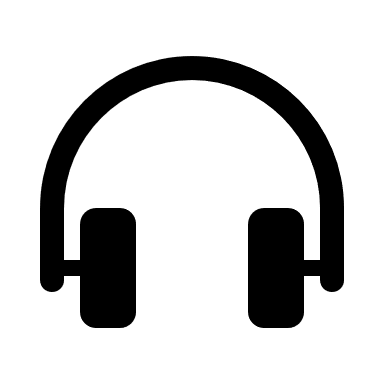 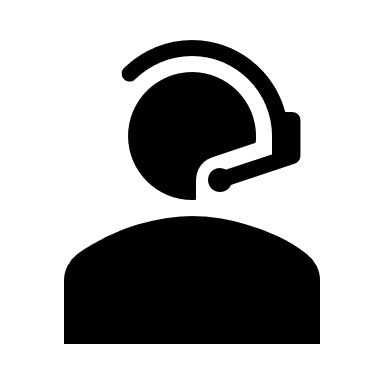 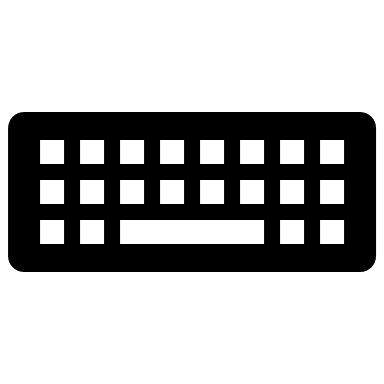 14
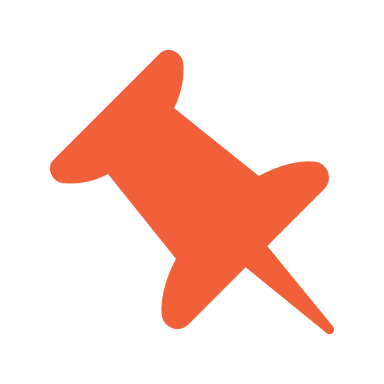 Audio Playback and Recording Device Checks
If an assessment has multimedia features, there will be audio playback and recording device checks that must be completed, before a student can start their test.  
For TELPAS listening and speaking, both audio playback and recording device checks are required. 
For TELPAS reading writing, audio playback device check will be required for all students. For students with STT, both audio playback and recording device checks will be required.
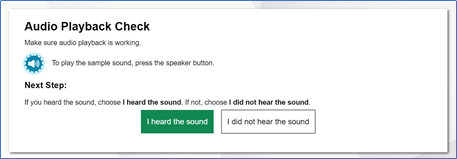 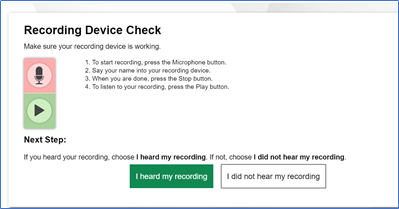 15
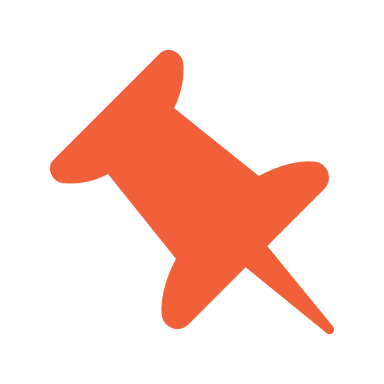 Microphone Functionality
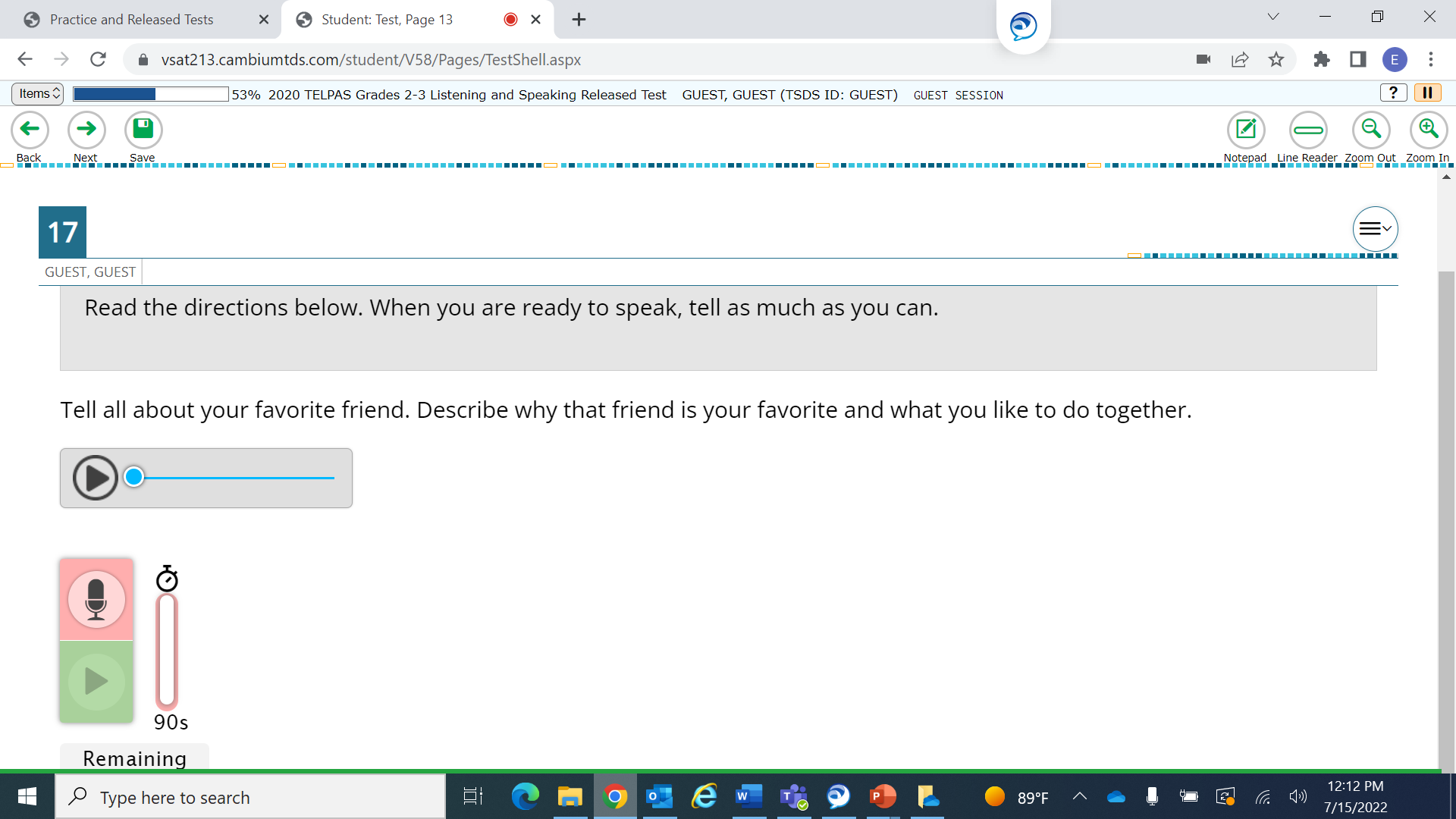 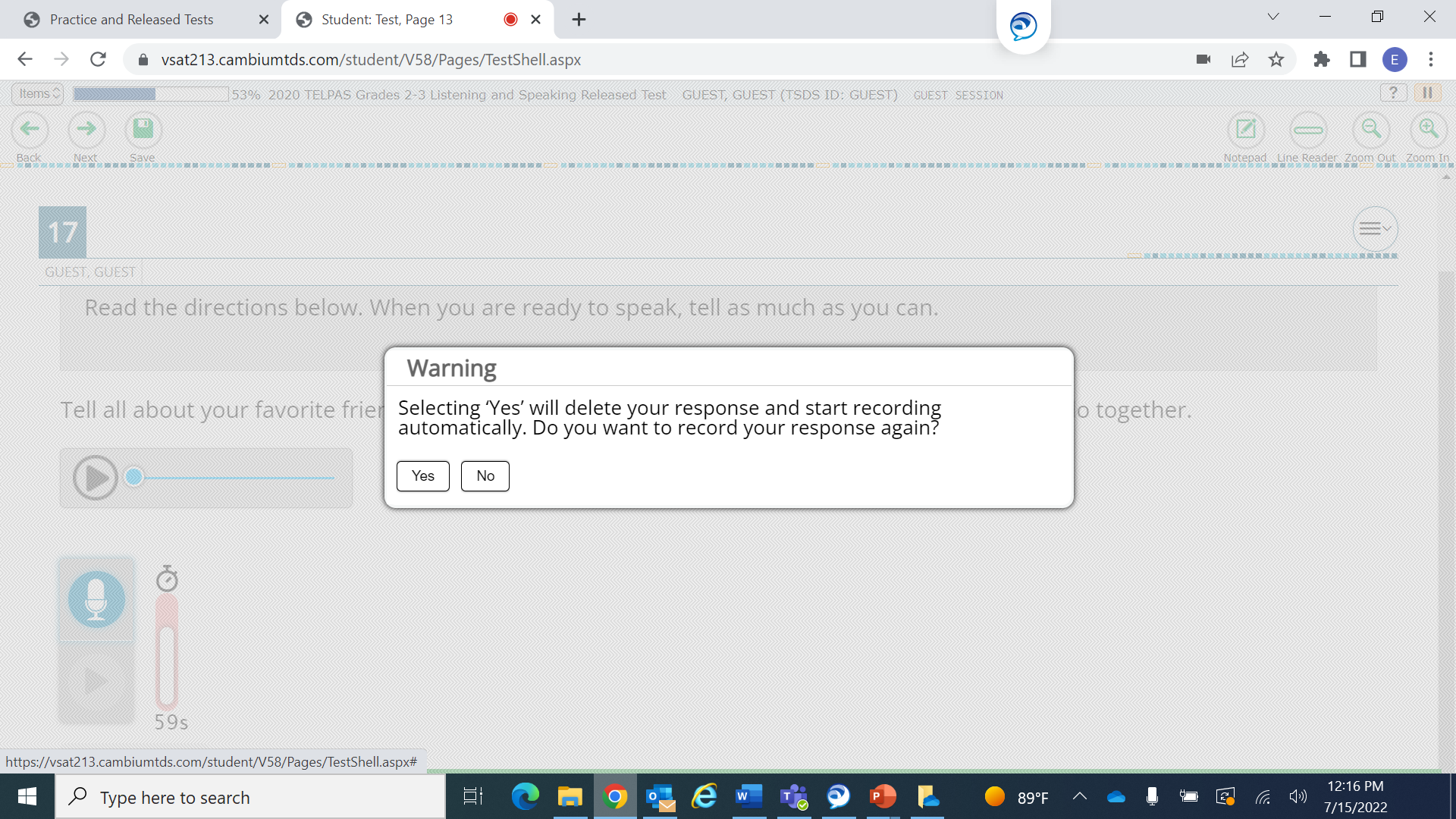 16
TELPAS Schedules and Administrations
NEW
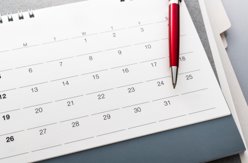 NEW
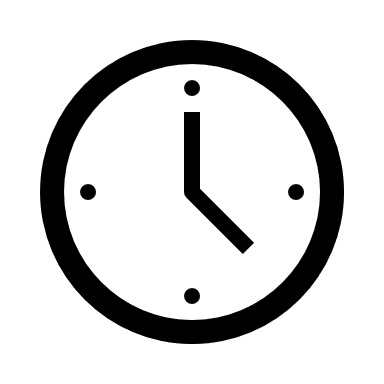 17
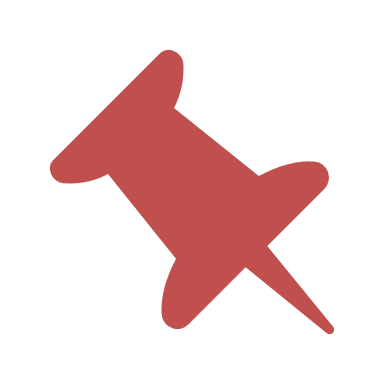 Online Practice  and Released Tests
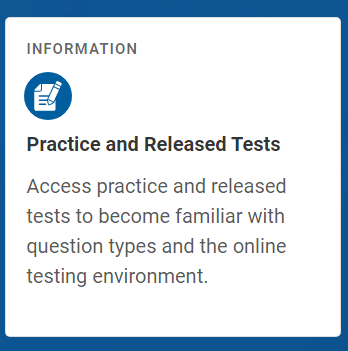 Designed to familiarize students with the online testing environment, available tools, and various types of questions.

Students may sign in with their credentials to practice with their current test attributes, such as a student who is approved for STT. Eligibility needs to be already noted in TIDE, so the attribute is available when the student signs in for his or her practice test.  

Includes STAAR redesign practice tests, STAAR released tests, TELPAS Listening and Speaking practice and released tests, and TELPAS Reading and Writing practice sets.
18
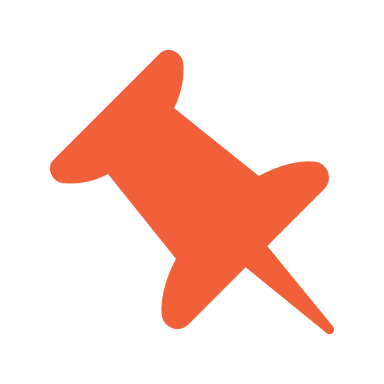 TELPAS Released and Practice Tests
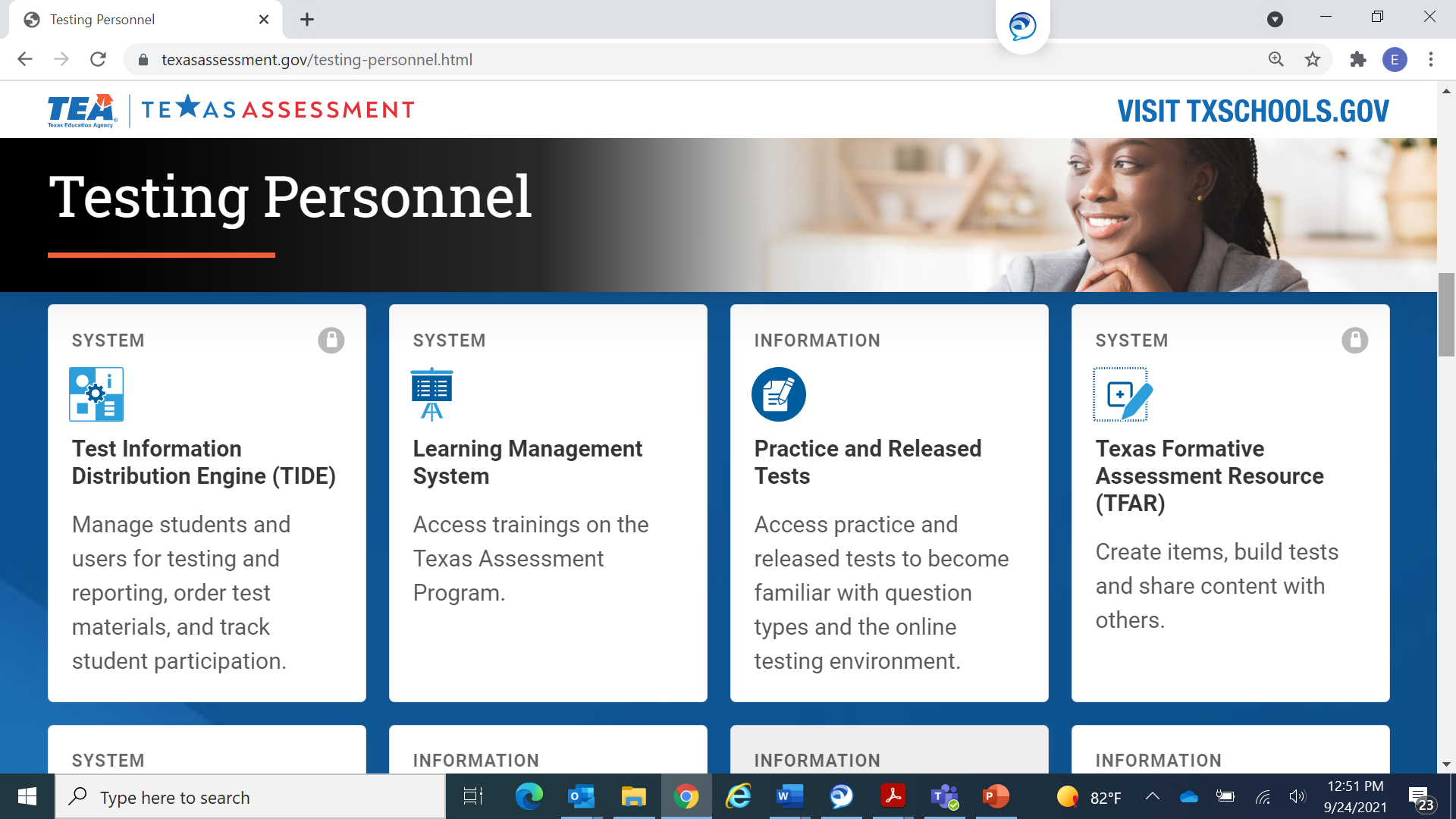 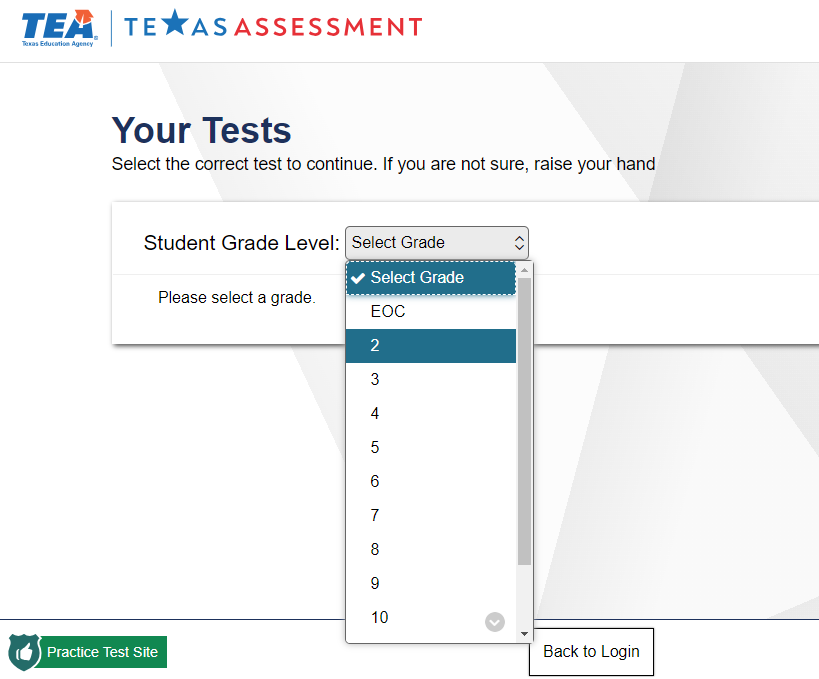 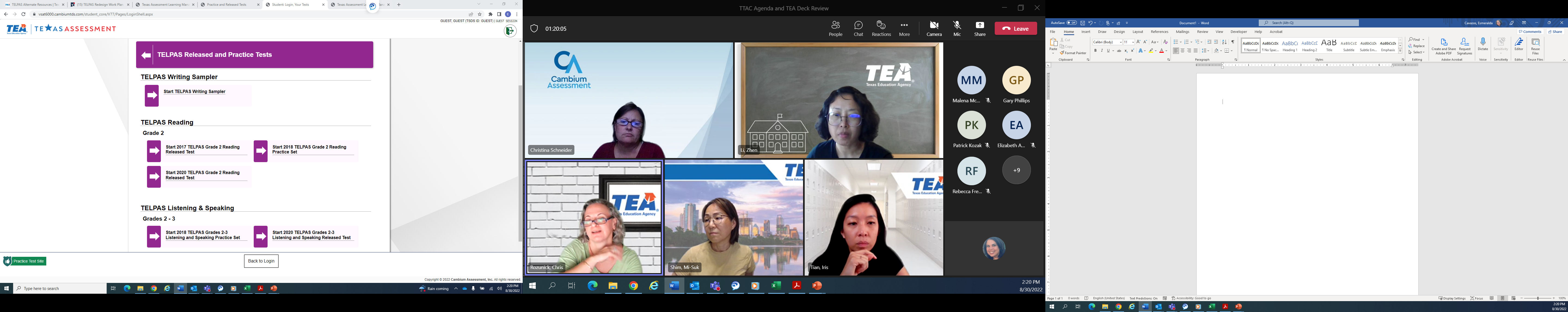 19
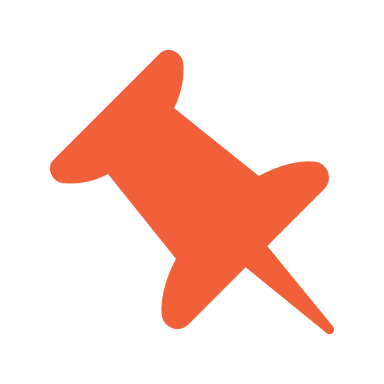 TELPAS Key Dates for Holistic Rater Training and Administrations
Refer to the TELPAS Rater Training Activities page in the DCCR for more information on rater training.
20
Rater Credentials
21
Rater Credentials (continued)
Rater credentials can be found in the Designate TELPAS Raters section on the Campus Test Coordinator Training Activities page in the DCCR and in the 2023-2024 Holistic Rating Training PPT (slides 6-7 and notes) that is posted in the Training section on the TELPAS Resources webpage.
22
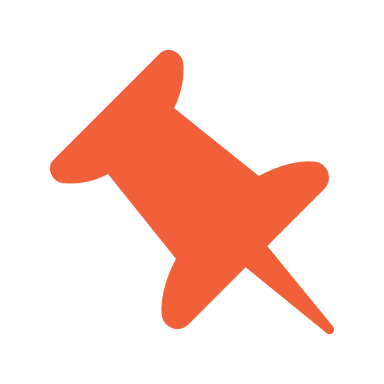 Holistic Rater Training (no changes to training requirements)
23
Online Basic Training: K-1 and 2-12
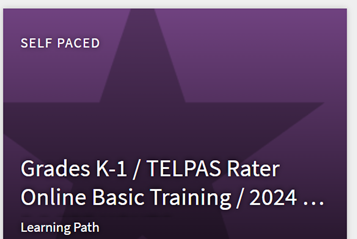 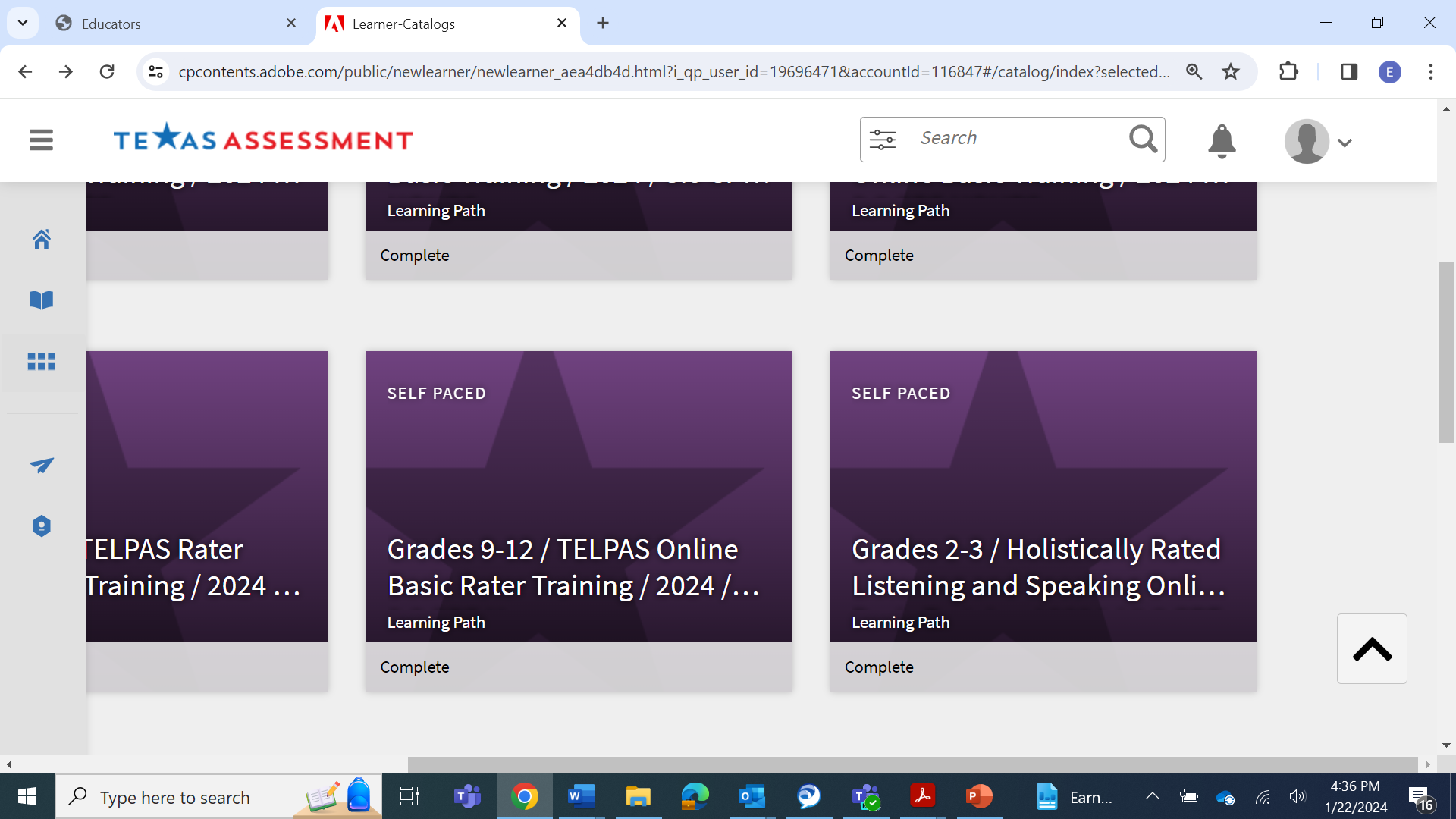 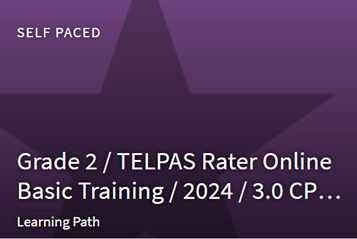 *Grades 2-12 is for raters who will need to complete a special holistic administration.
24
TELPAS Online Rater Training (Practice and Calibration)
NEW
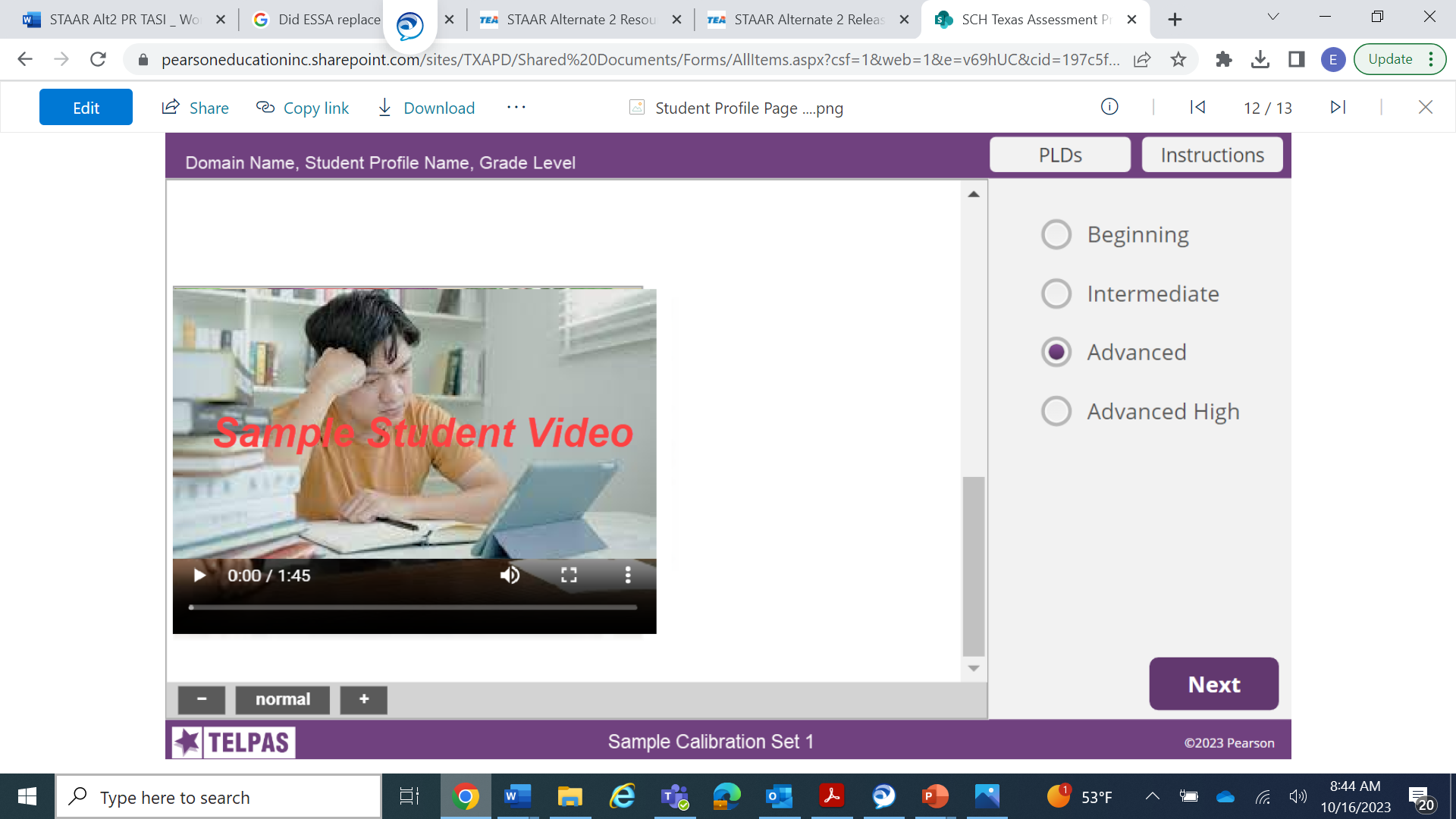 After reviewing the full student profile (text and video/writing samples), the user must select a rating to move on to the next profile.
If no rating is selected, the user will get a message.
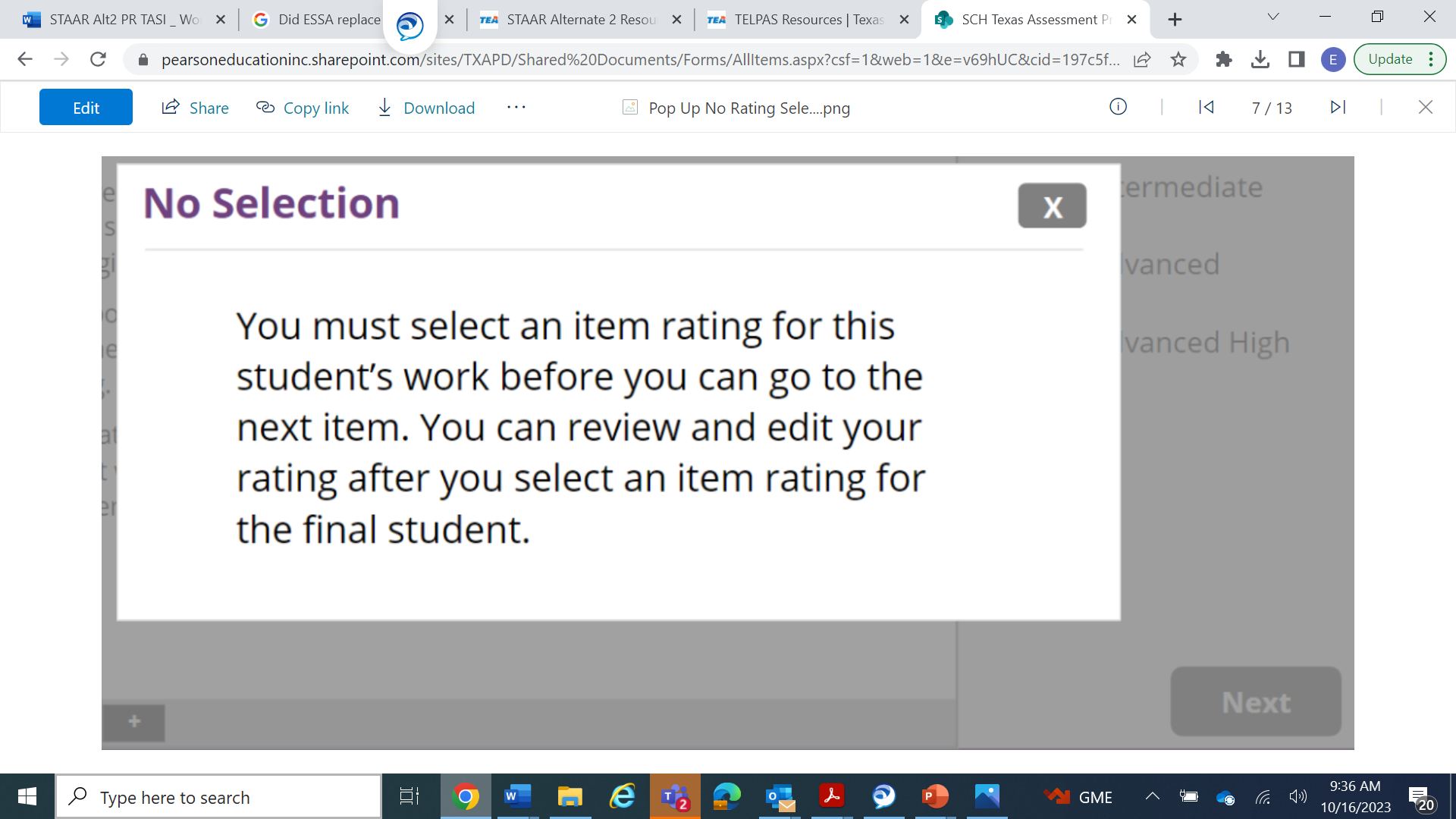 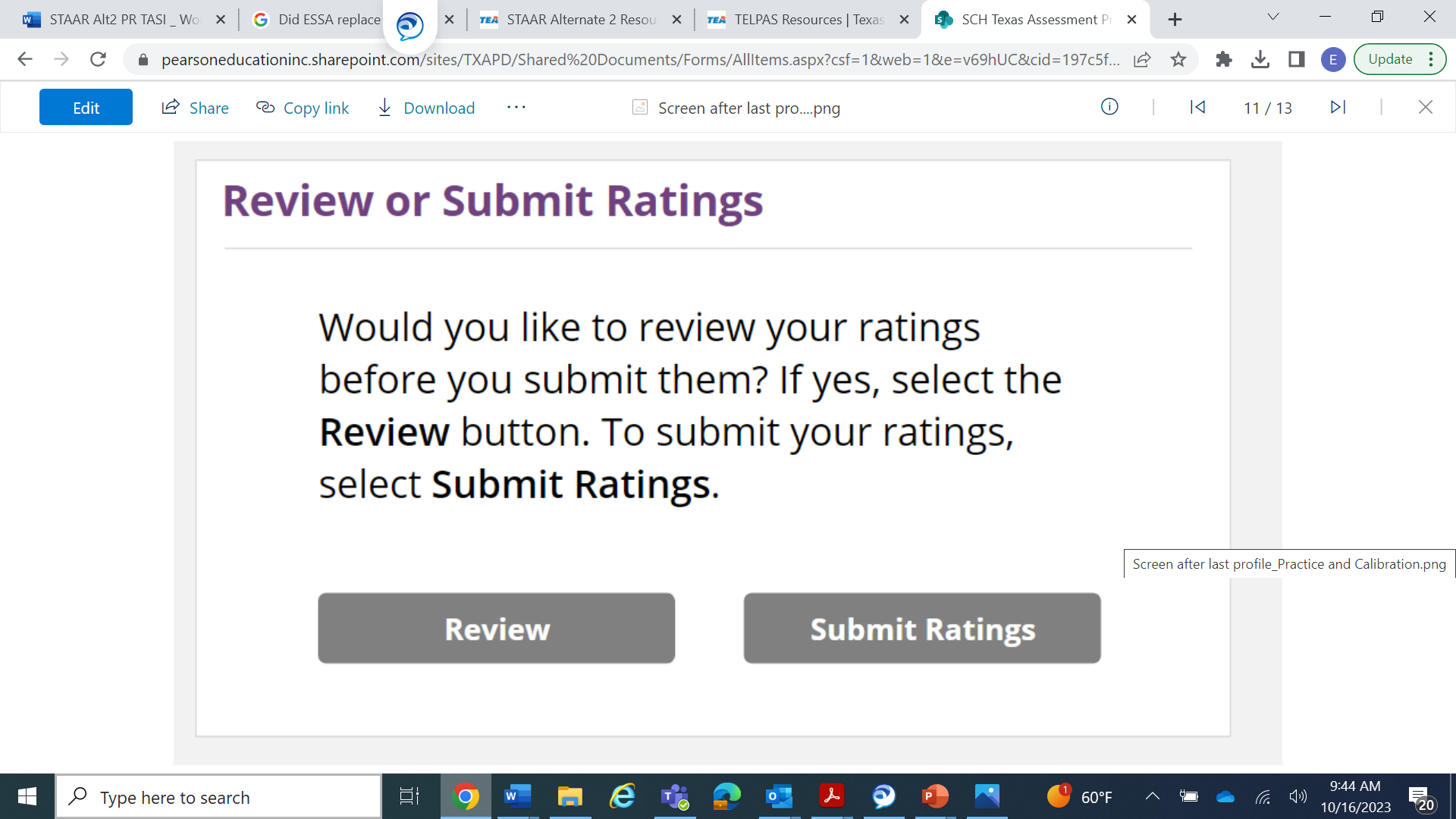 Users will be able to change a rating for a student profile BEFORE submitting his or her ratings by clicking on the Review button. Ratings cannot be changed once they are submitted.
25
NEW
TELPAS Online Rater Training: Results Page
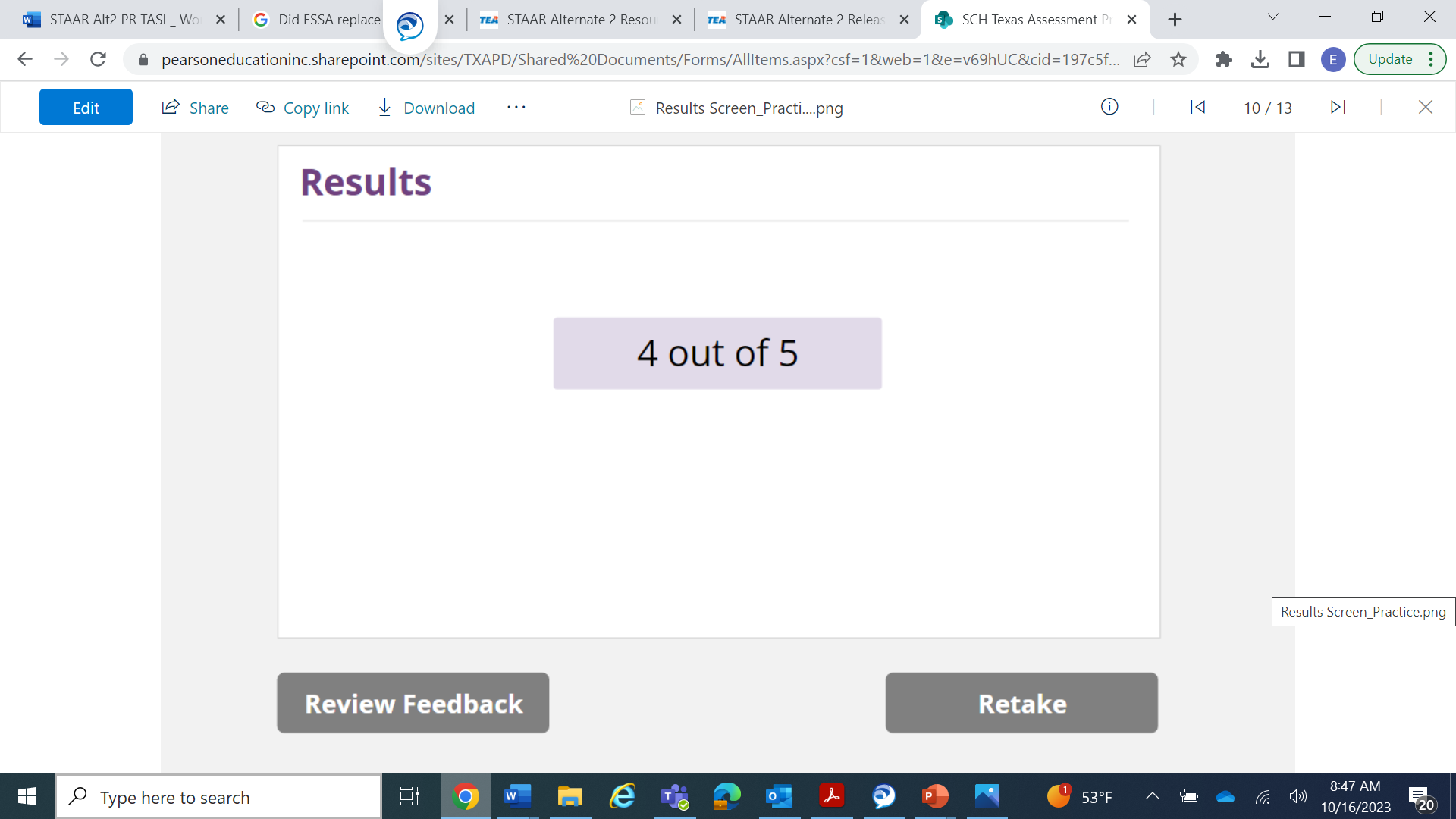 Online Basic Training Practice Sets
The summary page will indicate how many responses were correct out of the total number of student profiles. 
Users can review the feedback and/or retake the practice set. A separate window will open with feedback.
Calibration Sets
The summary page will indicate a Pass or Fail and  how many responses were correct out of the total number of student profiles. The user can also review feedback.  
There is not an opportunity to retake a calibration set: however, there are two calibration sets. If a user is not successful on the first set, there is another opportunity with the second set. Users should check with the calibration proctor or campus coordinator regarding second opportunity.
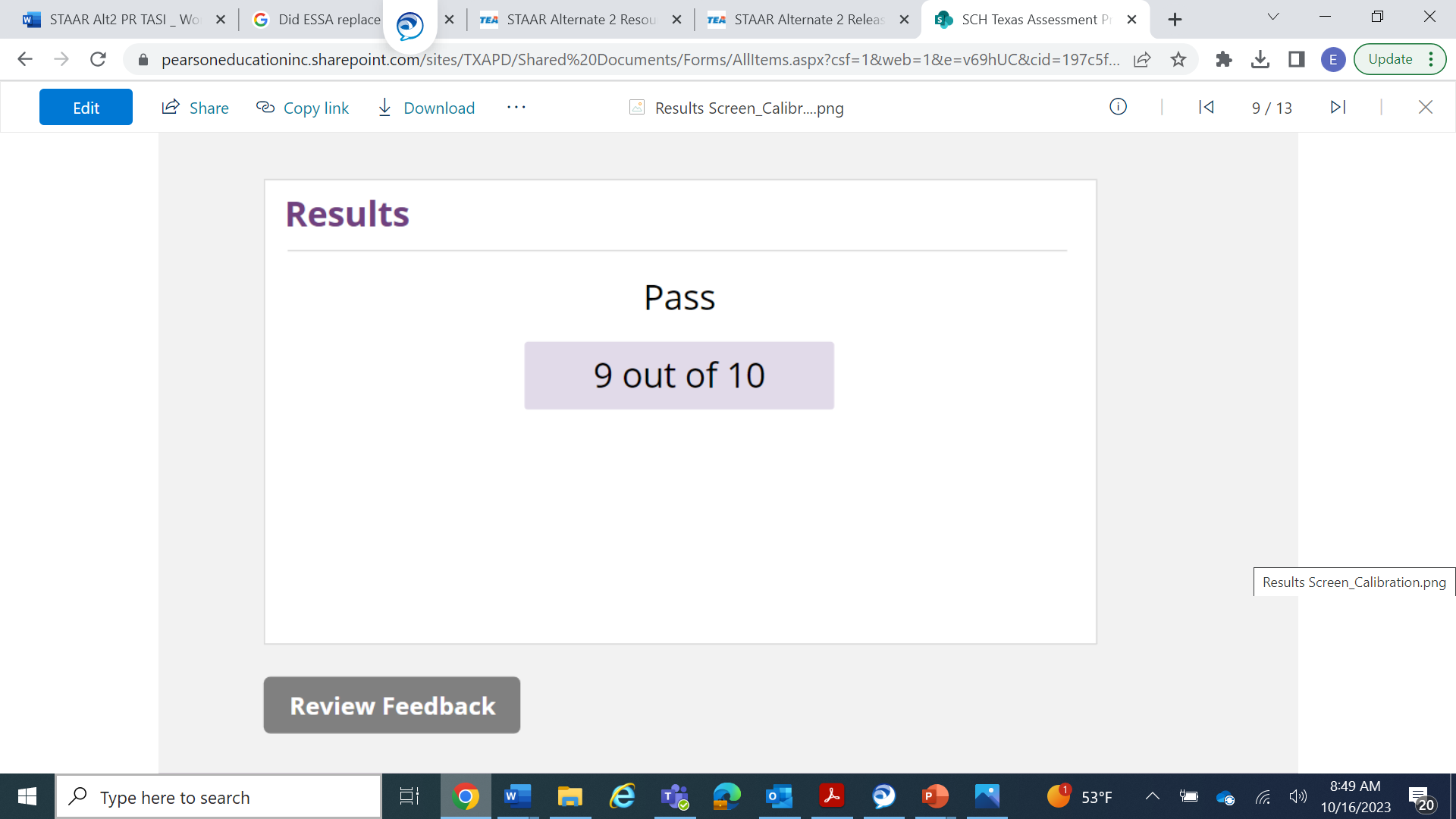 26
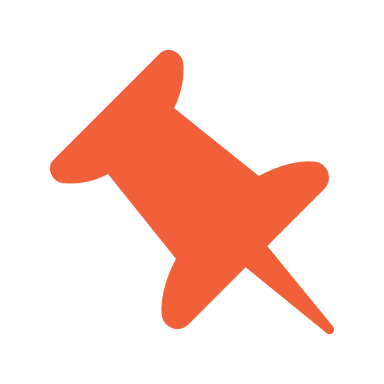 Rater Information in TIDE
Rater information needs to be entered in TIDE in the Additional Student Information section. It can be uploaded in TIDE by using the Additional Student Fields data file.
TELPAS Rater A (Relationship)
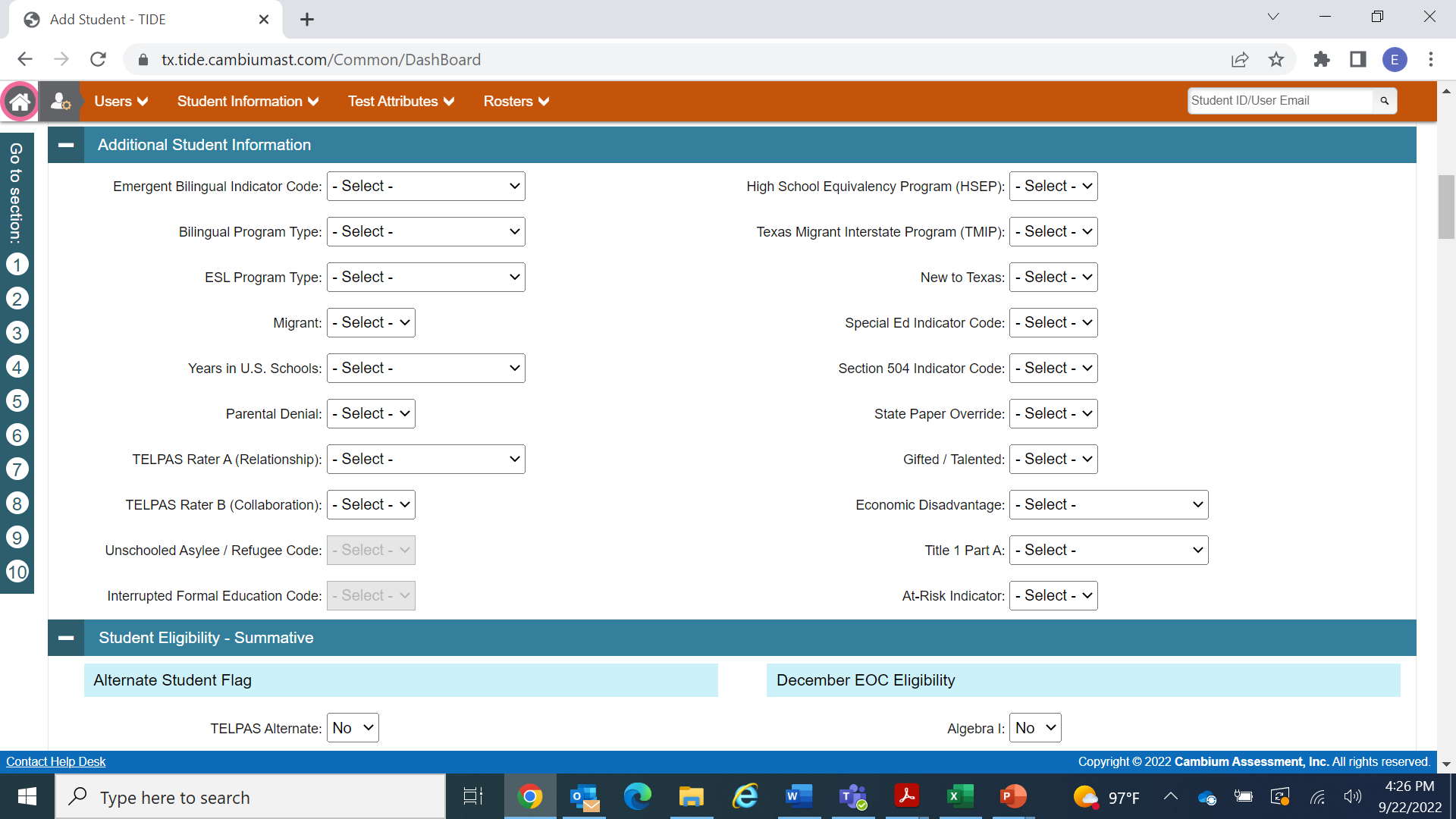 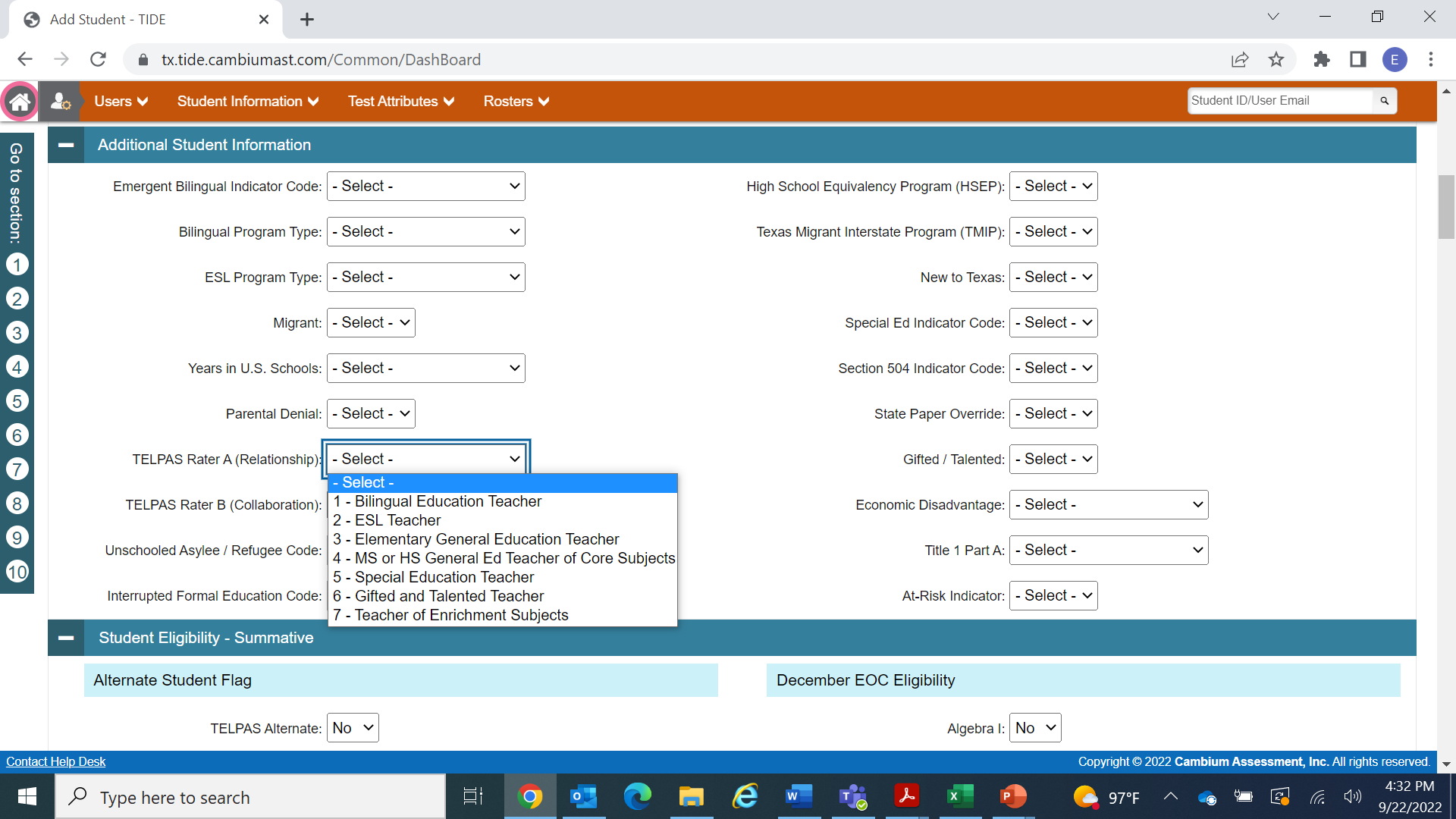 TELPAS Rater B (Collaboration)
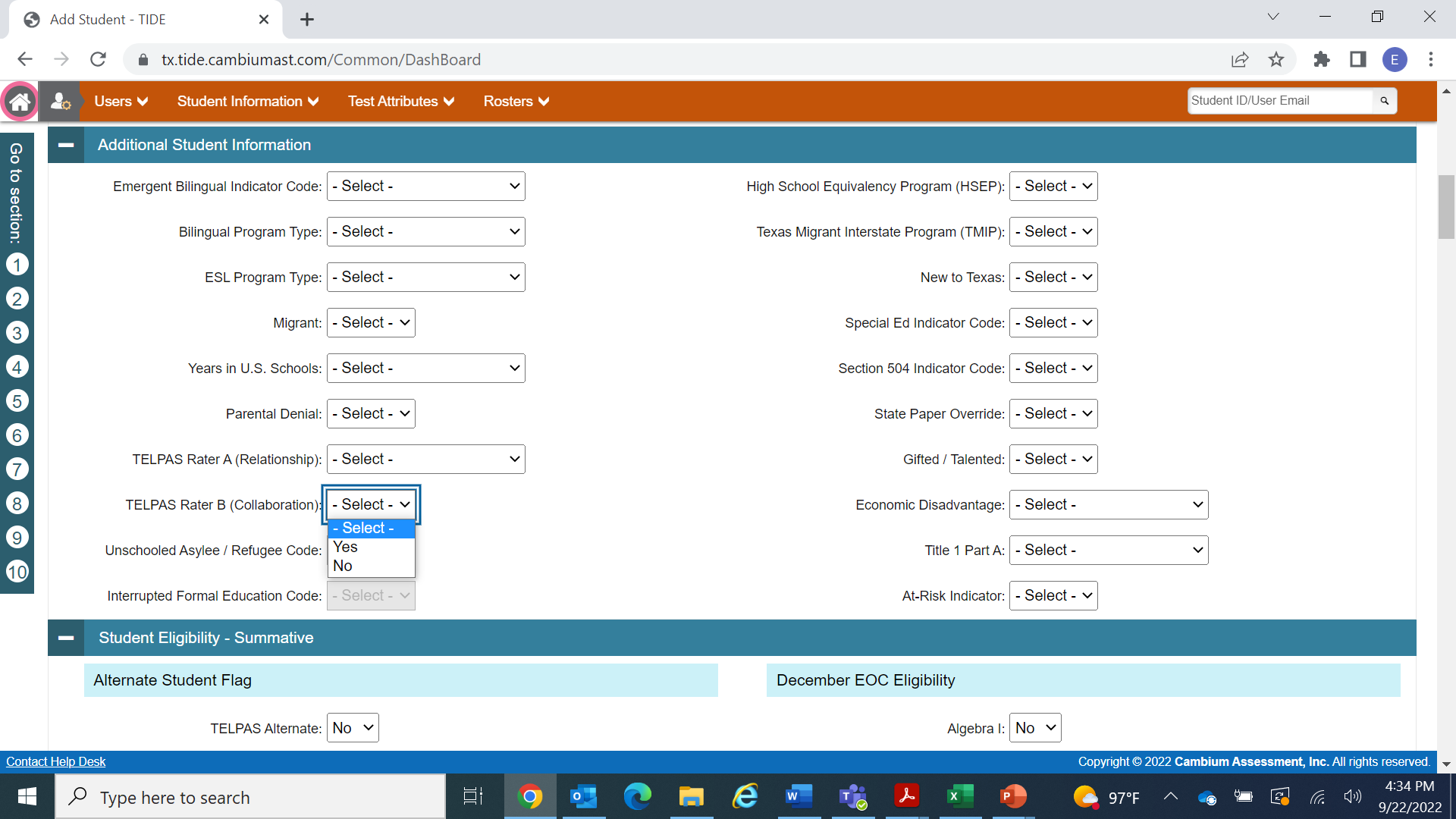 27
Additional Student Field File: TELPAS Rater Information
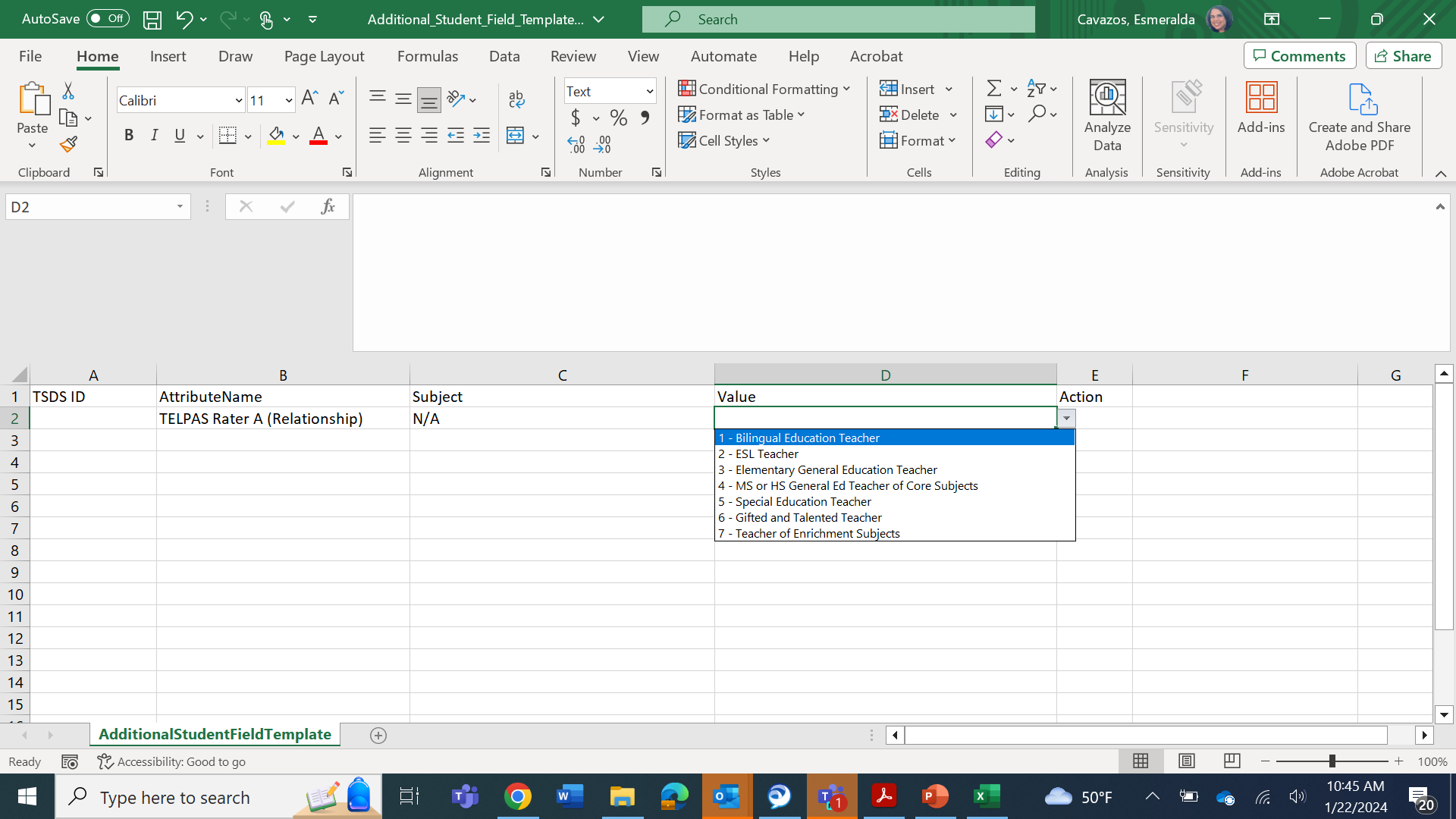 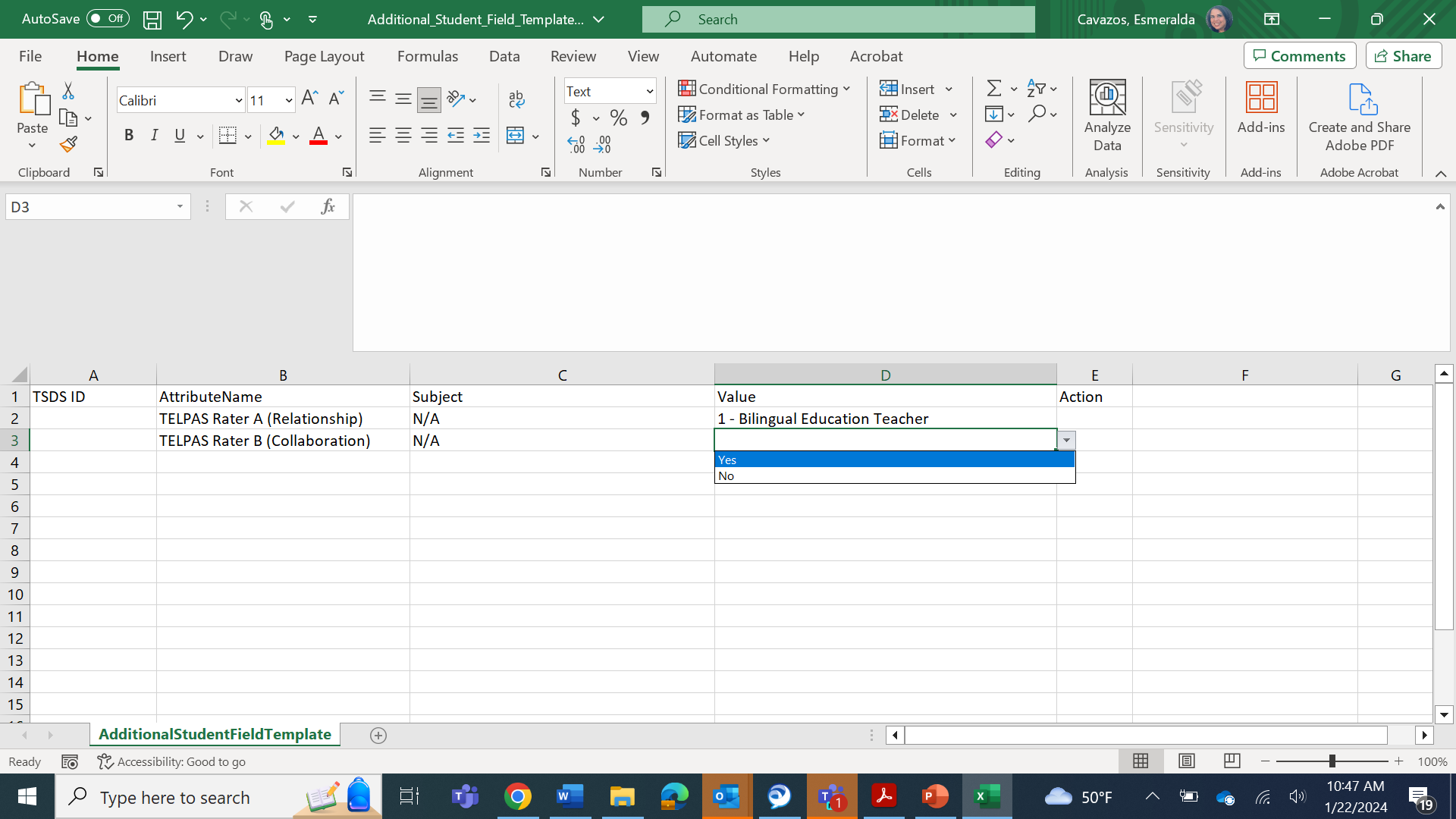 28
TELPAS Rater Manual
Is available online only
Explains the responsibilities of raters for the TELPAS holistic administrations
TELPAS PLDs and the Student Rating Roster will now be standalone documents and will be posted in the What Other Information is Available? section on the TELPAS Resources webpage. They are not included in the manual. 
For grades 2-12, the rater manual should be used in conjunction with the holistic information in the TELPAS Paper and Holistic Test Administration Information document.
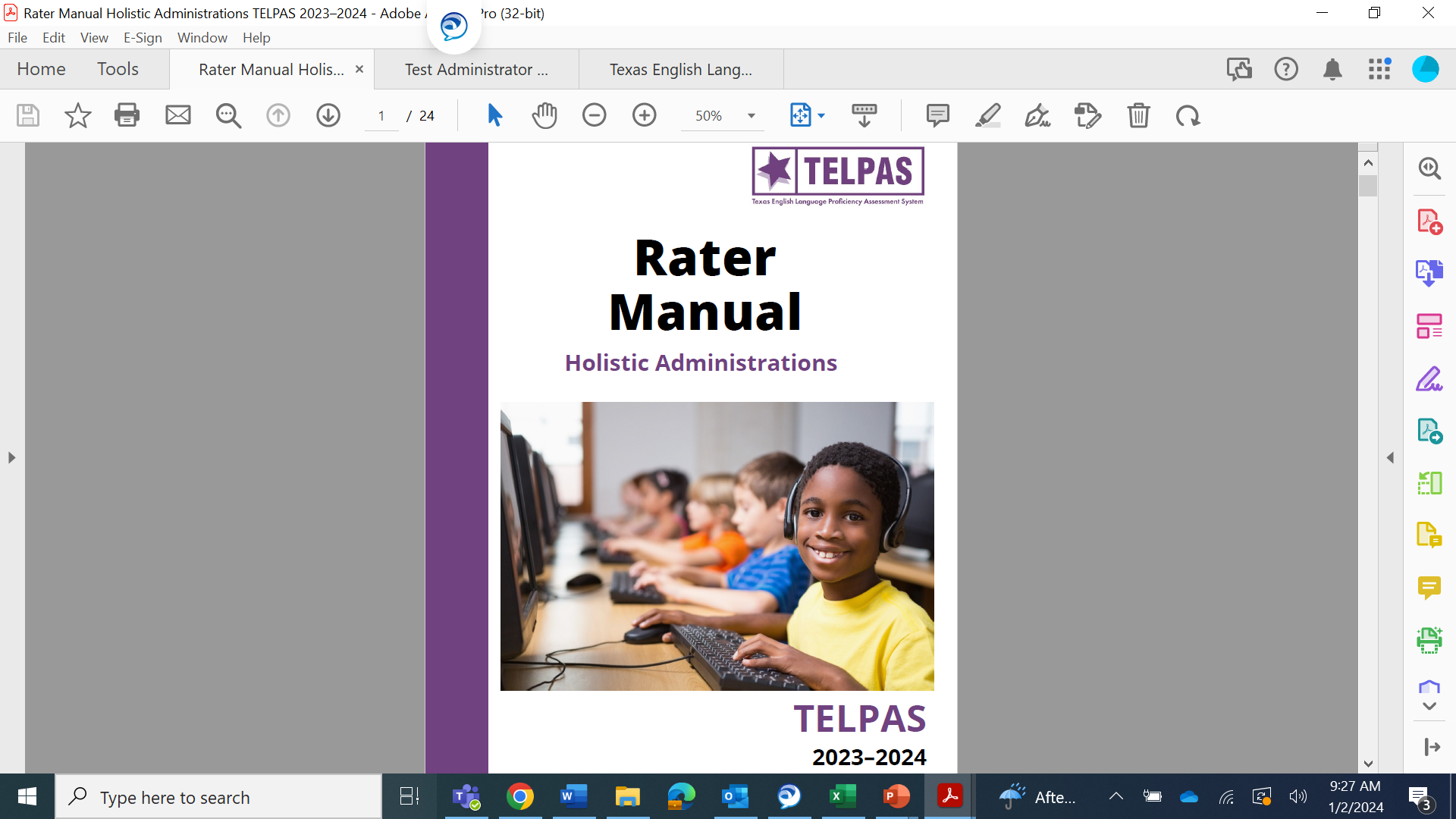 NEW
29
TELPAS Paper and Holistic Test Administration Information (grades 2-12)
Available online only and should be used in conjunction with TELPAS Rater Manual
Used for special paper admin (regular, large, and braille*) and for special holistic admin (listening, speaking, and writing)
Standalone Writing Collection Coversheet and Verification Checklist will be posted in the What Other Information is Available? section on the TELPAS Resources webpage. They are not included in the manual.
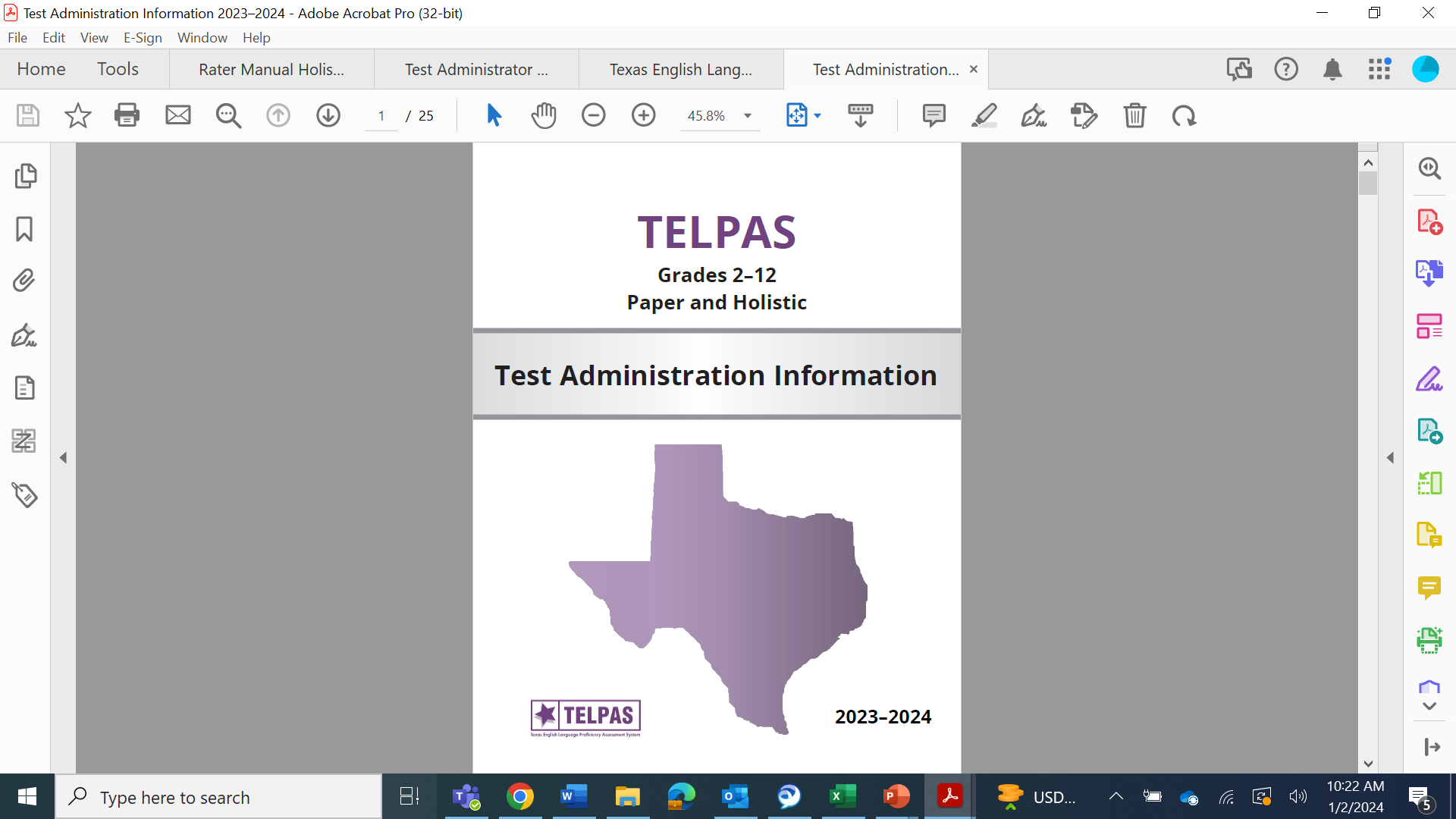 NEW
*TELPAS Braille Secure Test Instructions, previously called Specific Braille Instructions, were printed and shipped; one per test.
30
TELPAS PLDs, Student Rating Roster, and Writing Cover Sheet and Verification Checklist
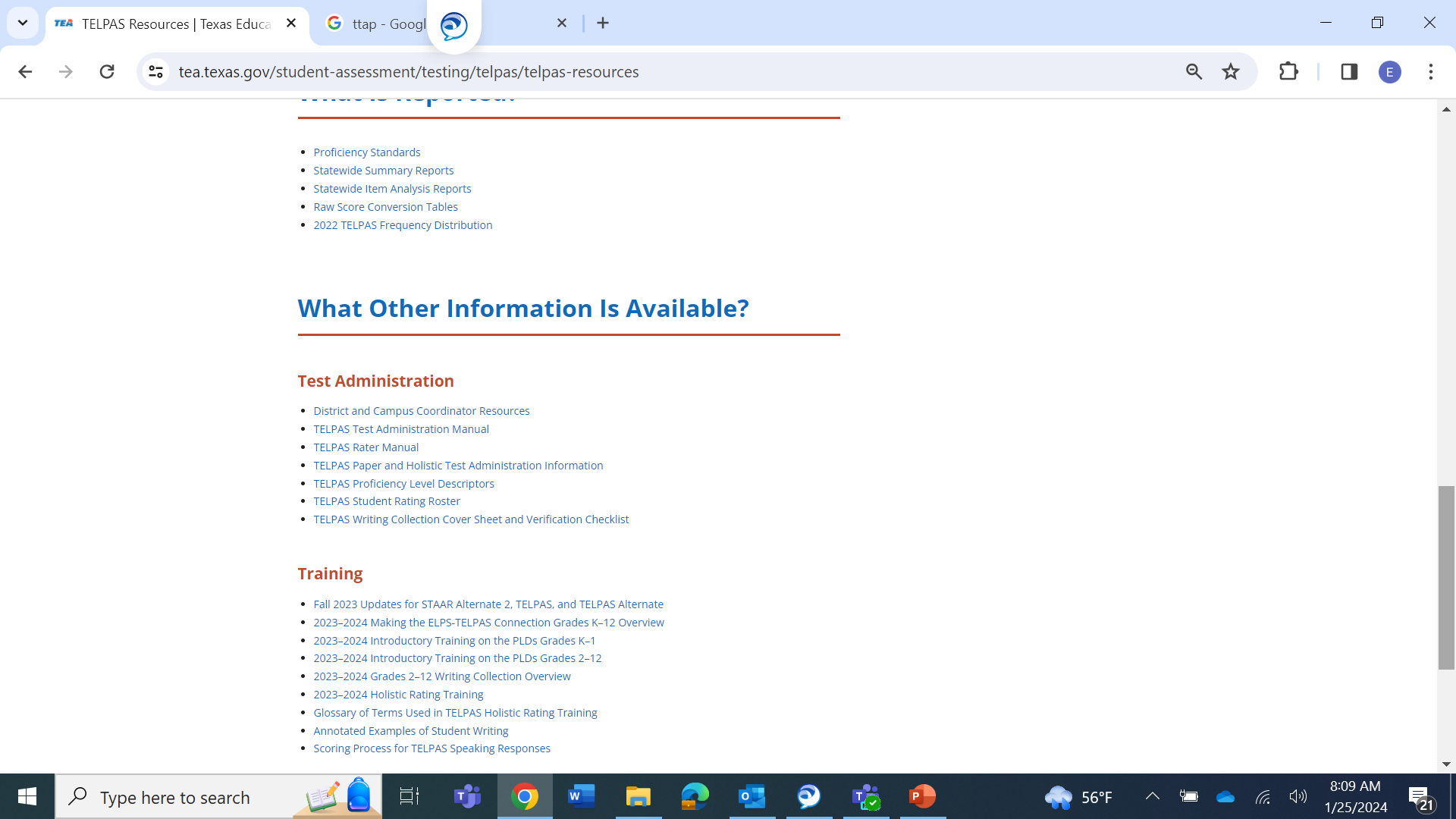 Resources are found on the TELPAS Resources webpage.
31
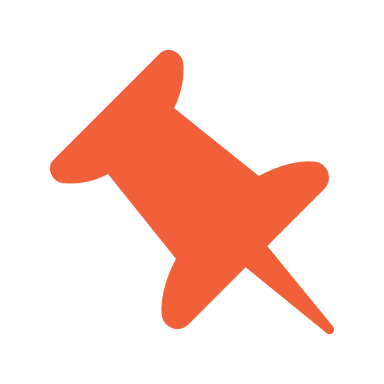 TELPAS Test Administrator Manual(grades 2-12 online administrations)
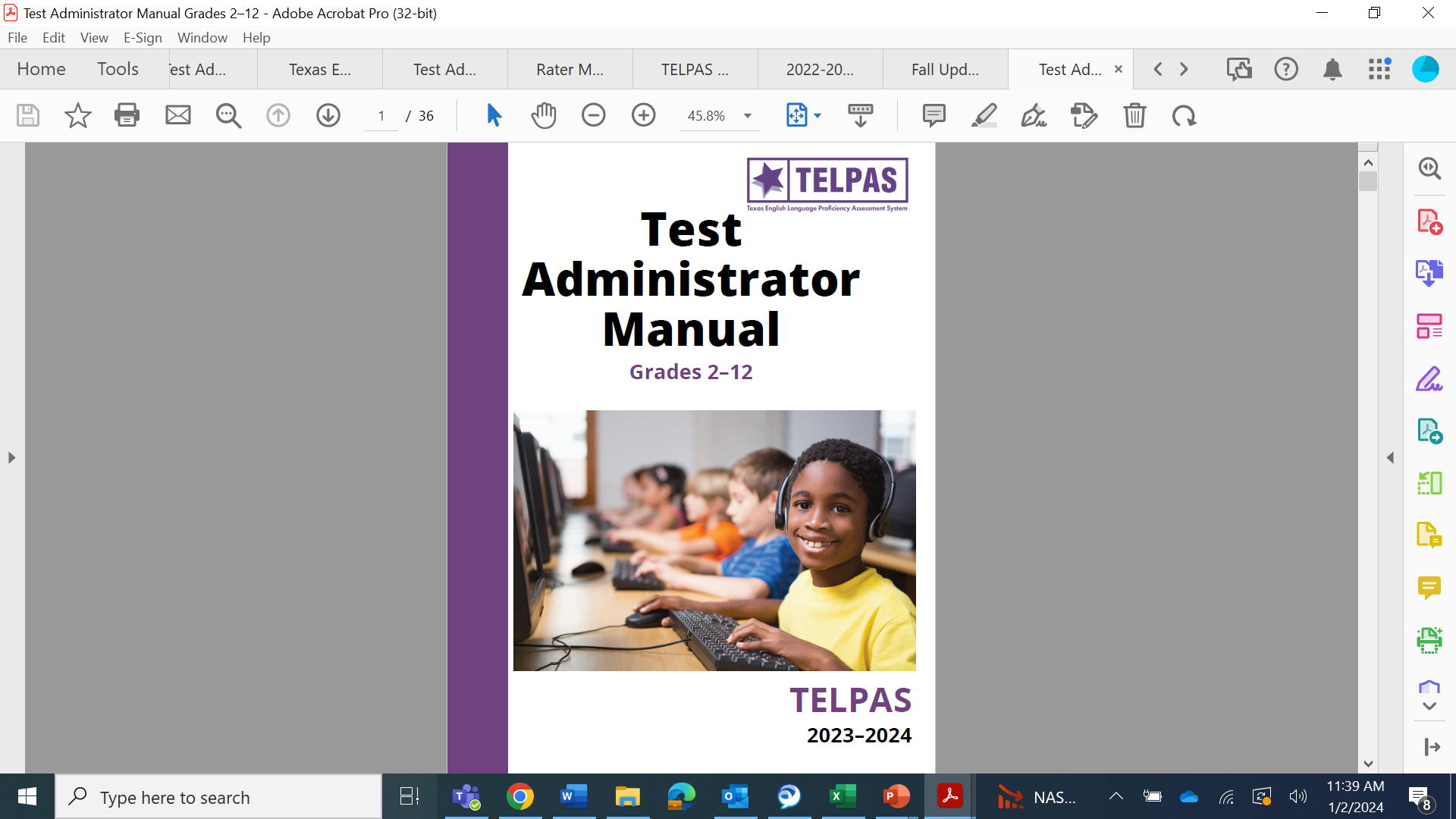 Printed and shipped, as well as posted online
Based on student registration #s with 10% overage
Formula similar to STAAR, 1:15
AO window is 2/12-3/25 (test materials and  up to 4/8 (labels)
32
Students Moving Within the TELPAS Window
Students can only be actively enrolled in one district/campus in TIDE. If a student moves during the administration window, TELPAS tests (including holistic ratings) will follow the student. 
Rating information or score code (if applicable) can only be entered by a user in the district/campus where the student is enrolled.
Once the receiving district has enrolled the student in TIDE, the sending district will not be able to upload the student’s rating(s) or submit a score code (if applicable) online.
33
Collaboration Between Sending and Receiving Districts
Sending districts will need to coordinate with the receiving districts in order to provide them with the rating(s), including the rater information, or score code (if applicable). 
Districts can share the information using the secure file center in TIDE, as an attachment (EXCEL spreadsheet, word or PDF document, etc.).
Reminder: If an EB student enrolls in a Texas public school BEFORE February 19 (the start of the TELPAS assessment window), the receiving campus is responsible for all TELPAS assessments. If an EB student enrolls ON or AFTER February 19, the receiving campus is responsible only for the grades 2–12 online tests (if the tests were not already administered). The sending campus is responsible for the holistic components even if the ratings were not yet assigned or uploaded/entered online.
34
Student’s Grade Level during TELPAS Administration Window
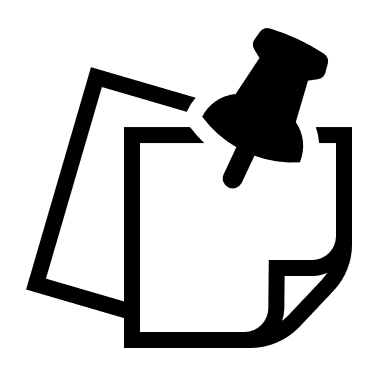 A student should have the same grade level across all domains during the TELPAS administration window (even if the test content is in the same grade band). 
It is recommended that once a student begins testing in one grade level, then the student should complete all testing with that same grade level. 
A student that does not have the same grade level across all domains will not get a composite rating.
35
Years in U.S. Schools
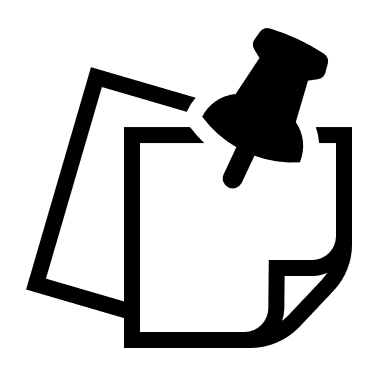 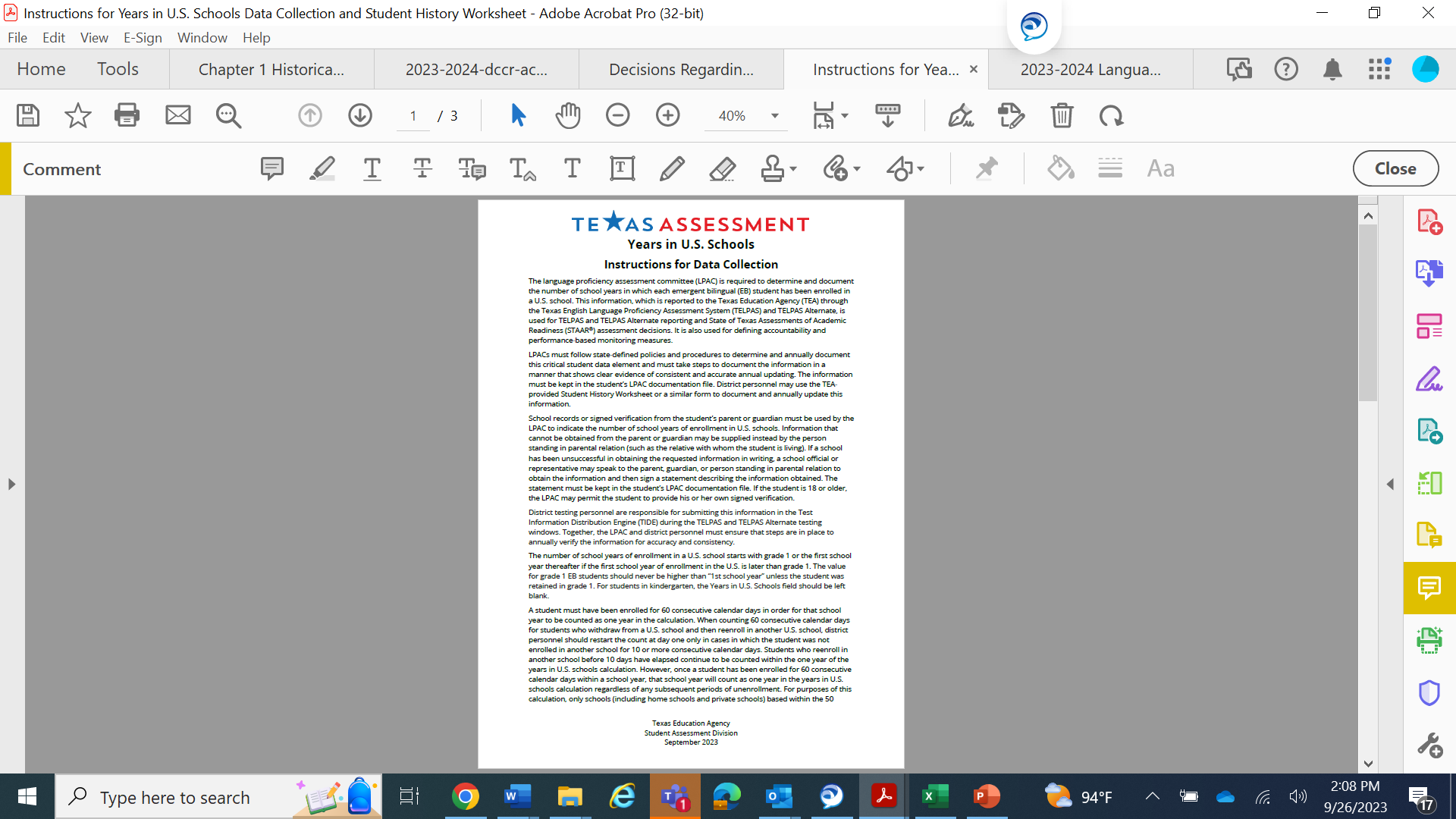 The calculation for years in U.S. schools is calculated based on consecutive calendar days. 
The Instructions for Years in U.S. Schools Data Collection document is posted on the Assessments for Special Populations webpage. 
For TELPAS, years in U.S. schools starts at 1st grade. 
For kindergarten students, the Years in U.S. Schools field should be left blank.
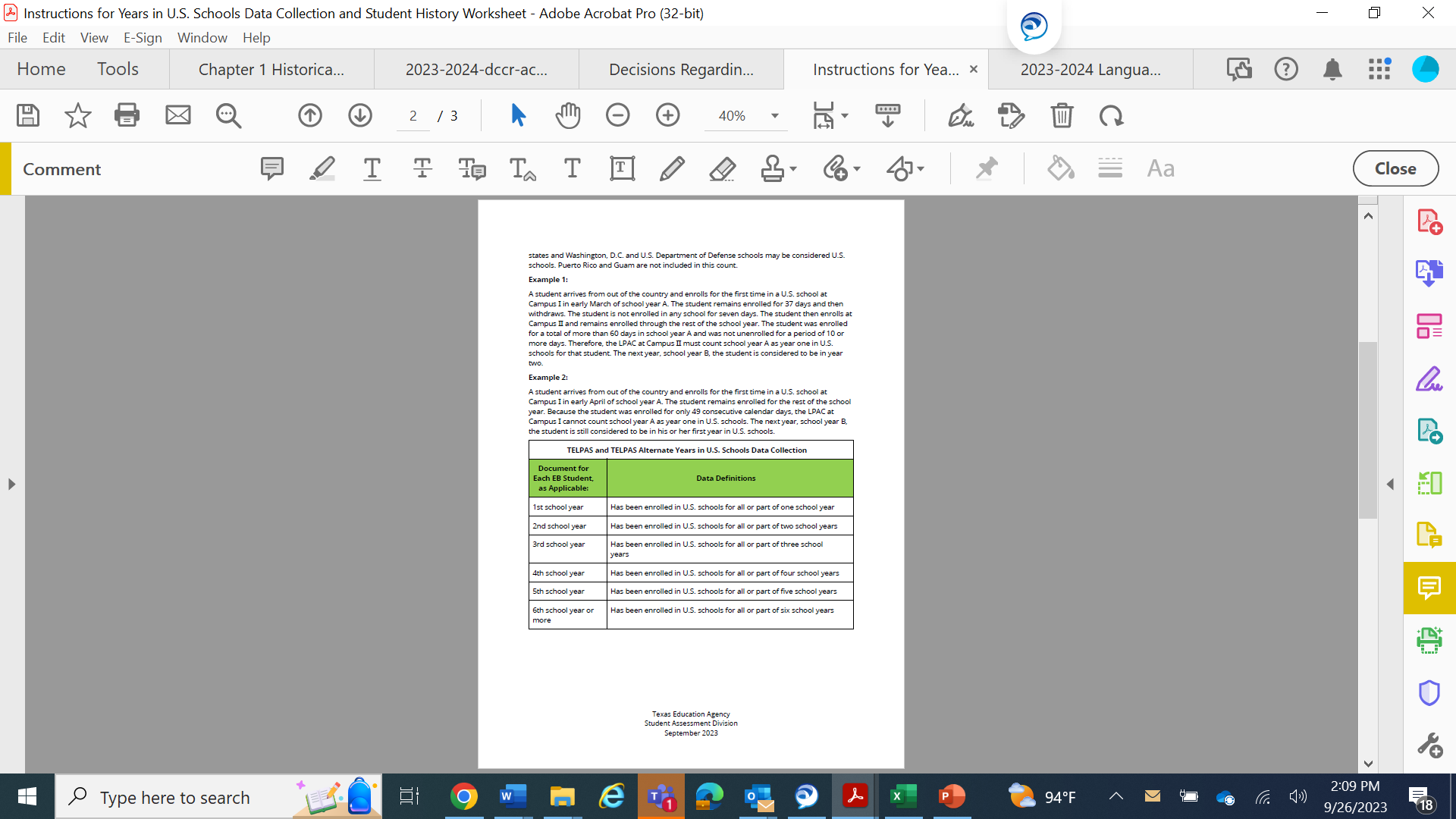 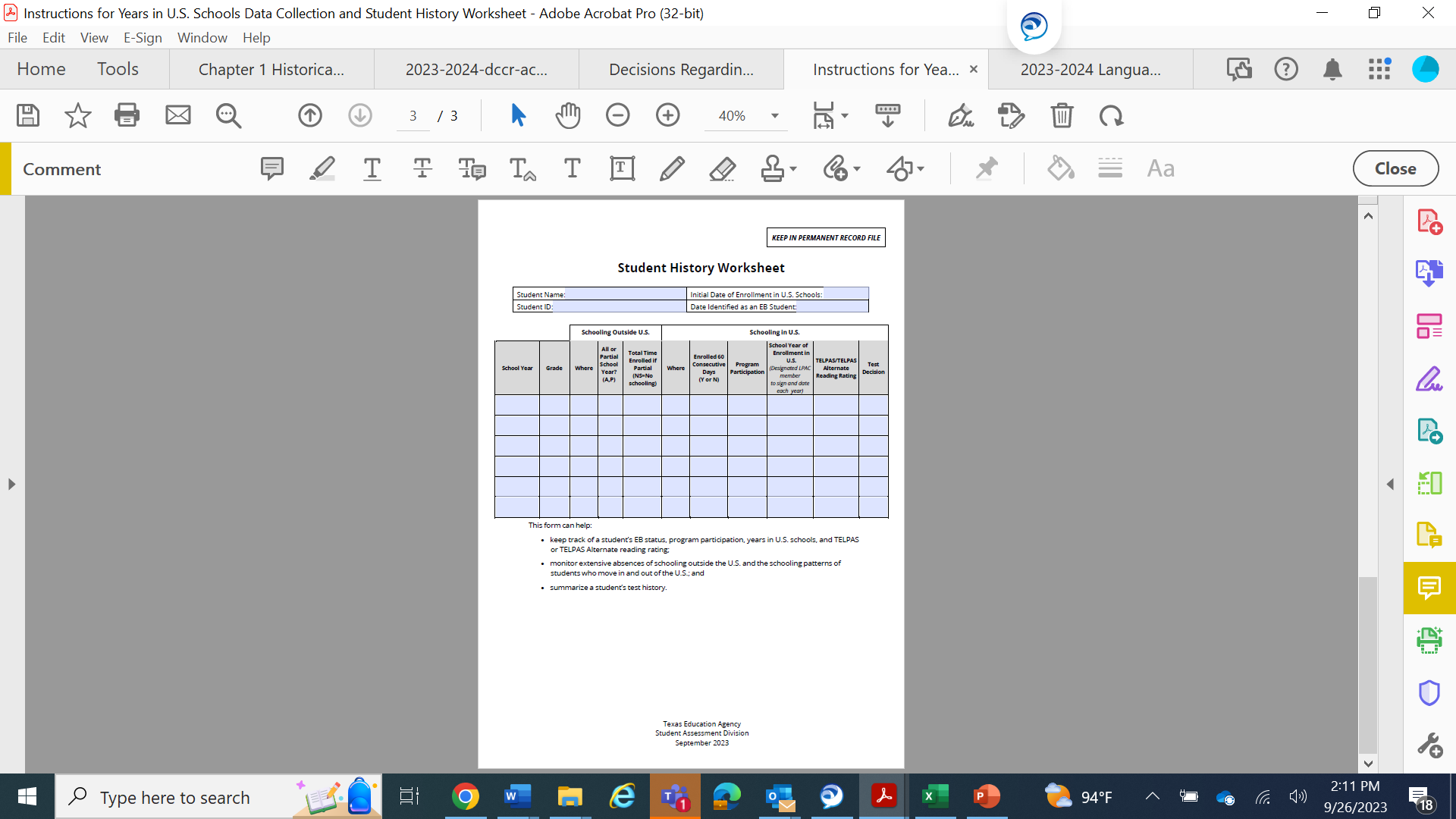 36
TIDE Enhancement—Student Registration File​
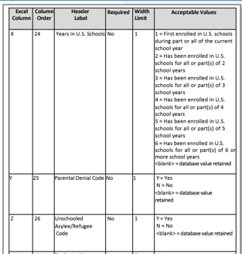 When using the Upload Student Information task to upload student information in TIDE, the template will retain previously uploaded values when specific fields are left blank. ​
Refer to the Student Registration Upload File Format document on the TIDE Upload File Formats webpage for detailed information on whether this applies to a specific field. ​
If applicable, “<blank> = database value retained” is included as an acceptable value. ​
If not applicable, a blank value will replace the previously submitted information. Districts must validate fields that require yearly updates such as Years in U.S. School.
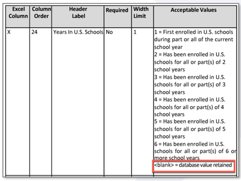 37
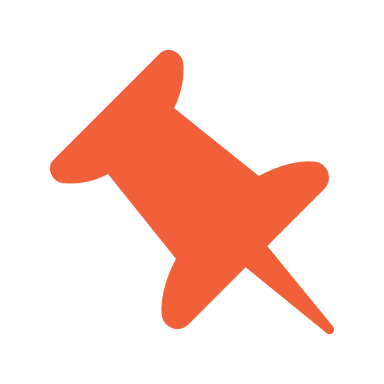 TELPAS Administration Deadline, 3/29, 11:59 p.m. (CT)*
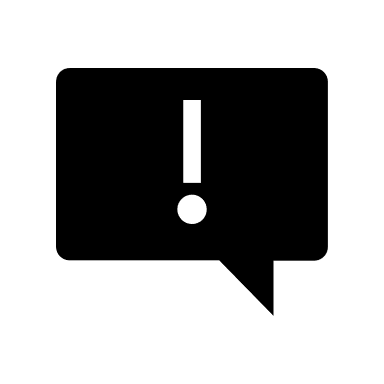 *Entered/submitted/uploaded AND processed by this date and time; the How to Upload Holistic Ratings in TIDE video will be available in the DCCR on the week of February 19th.
38
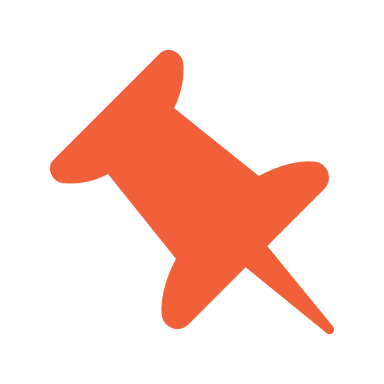 TELPAS Score Codes in TIDE
The score codes available in TIDE are by assessment program. It is important to know which TELPAS score codes apply to online tests, and which score codes apply to holistic assessments.
39
TELPAS Resources
40
TELPAS Resources (cont.)
41
TELPAS Resources (cont.)
42
TELPAS Alternate
TELPAS Alternate Updates
There are no changes to the actual TELPAS Alternate assessment.
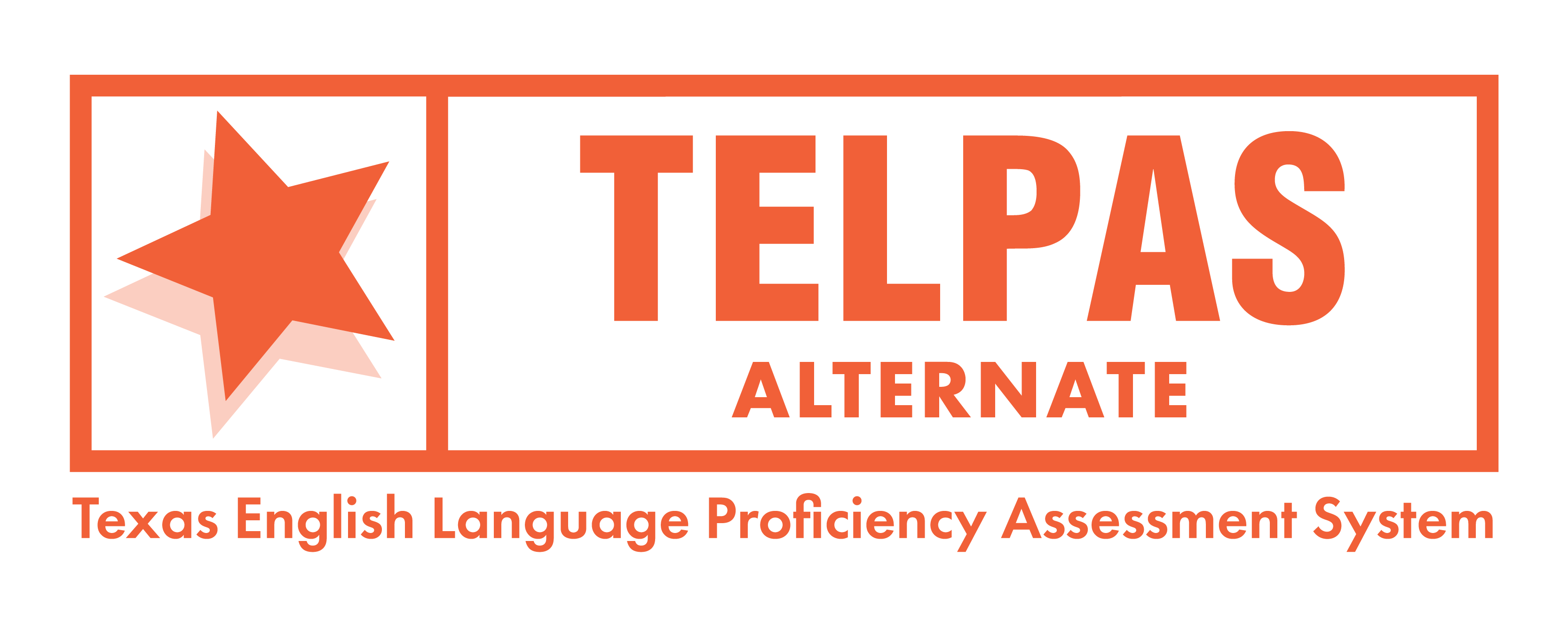 The TELPAS Alternate administration window is February 19th to March 29th.
44
TELPAS Alternate Key Dates for 2023-2024
Refer to the Student Mobility page in the DCCR for information on sending and receiving district/campus responsibilities for students who enroll or withdraw during the TELPAS Alternate administration window.
45
What Is TELPAS Alternate?
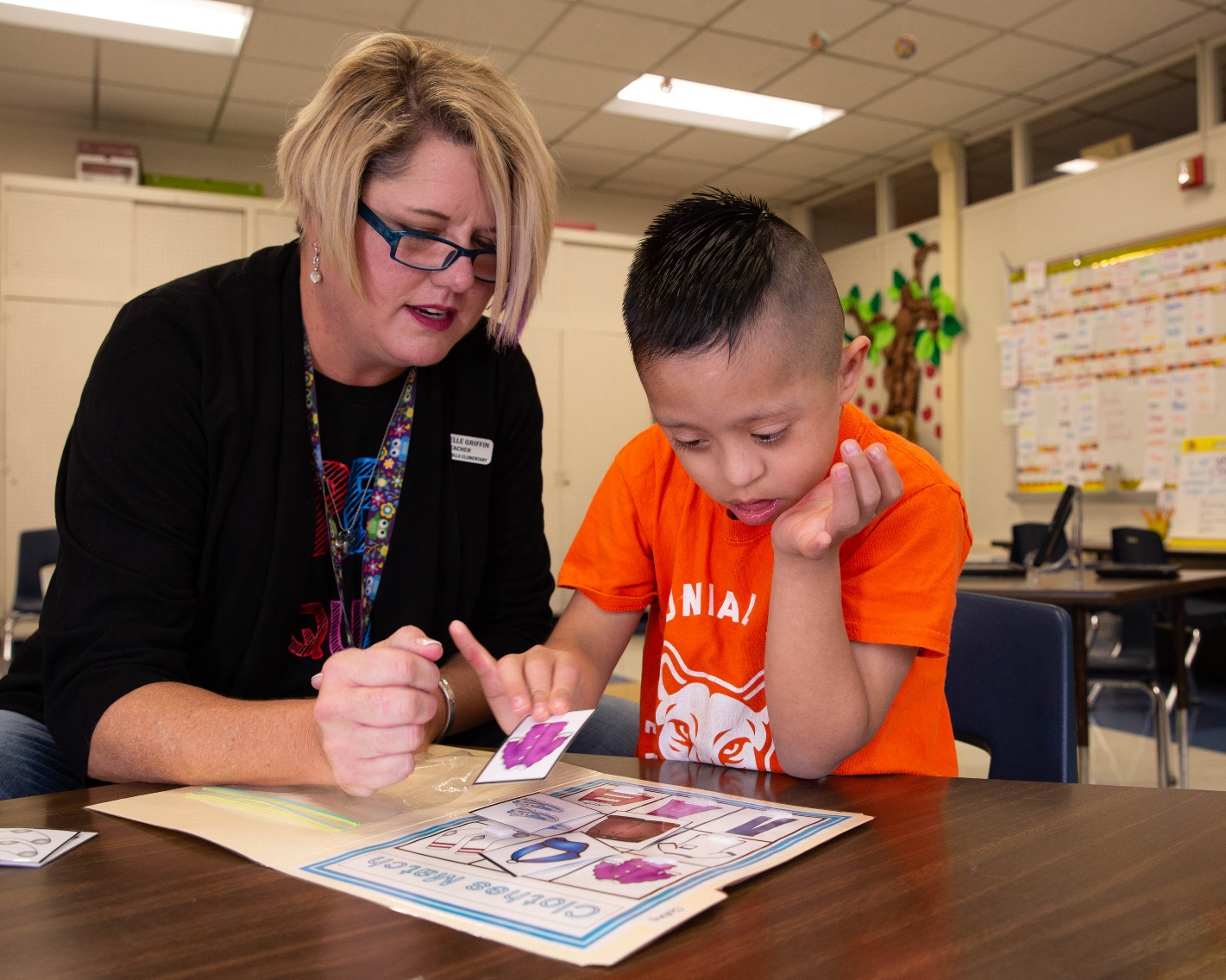 A holistic inventory that assesses the language domains of listening, speaking, reading, and writing for students with the most significant cognitive disabilities in grades 2–12
Aligned to the Texas English Language Proficiency Standards (ELPS)
Based on alternate Proficiency Level Descriptors (PLDs) created to address the specific access needs of this population
46
Who Takes TELPAS Alternate?
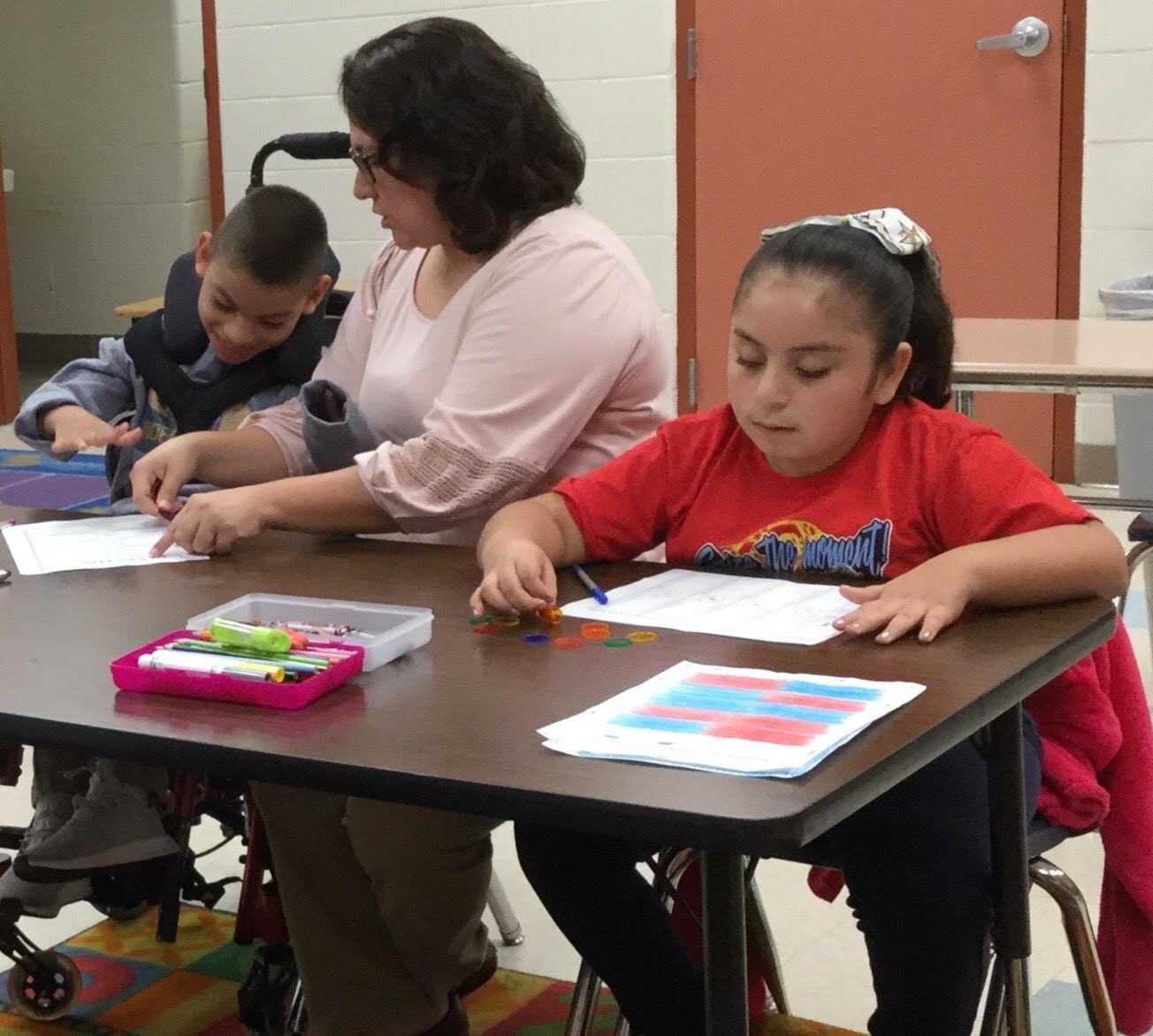 Please note: Unlike TELPAS, there are no domain-specific exemptions for TELPAS Alternate. Students must be assessed in all 4 language domains.
47
Who Is Assessed with TELPAS Alternate?
48
Updated TELPAS Alternate Participation Requirements
The TELPAS Alternate Participation Requirements (for grades 2–12 have been updated and are available on TEA’s TELPAS Alternate Resources webpage. 
Participation requirements are intended to guide the ARD committee, in conjunction with the LPAC, when determining the appropriate English language proficiency assessment to administer to EB students.
Documentation of eligibility is different for students in grade 2 compared to students in grades 3–12.
For student in grades 3–12, the LPAC will answer question 1: “Is the student identified in PEIMS as EB/EL?”, initial the assurances in Step II, and answer "Yes" in question 6.
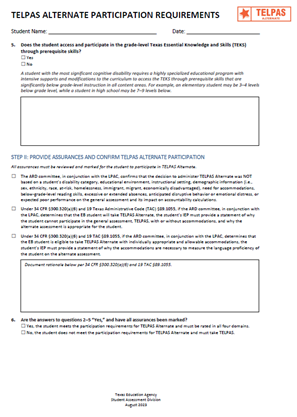 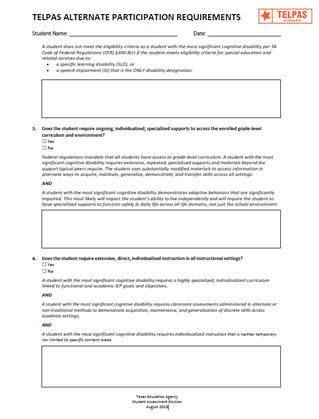 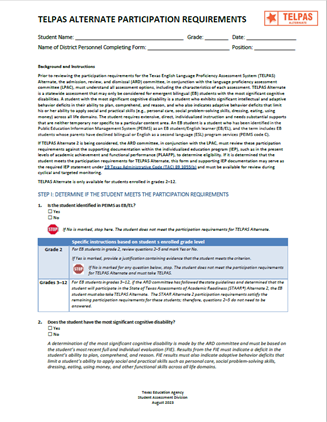 49
Updated TELPAS Alternate Participation Requirements:Question #1
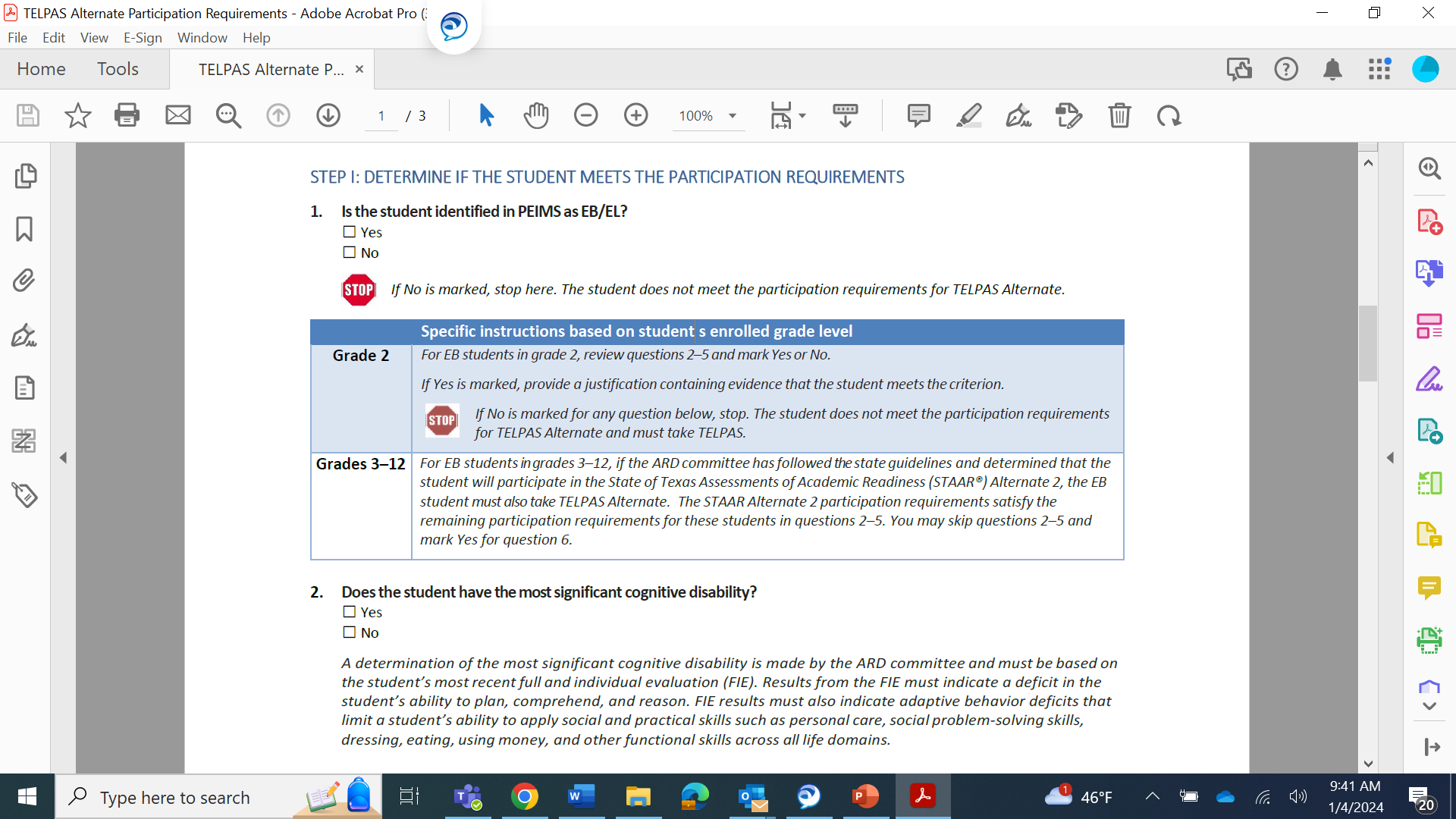 50
Alternate Proficiency Level Descriptors (PLDs)
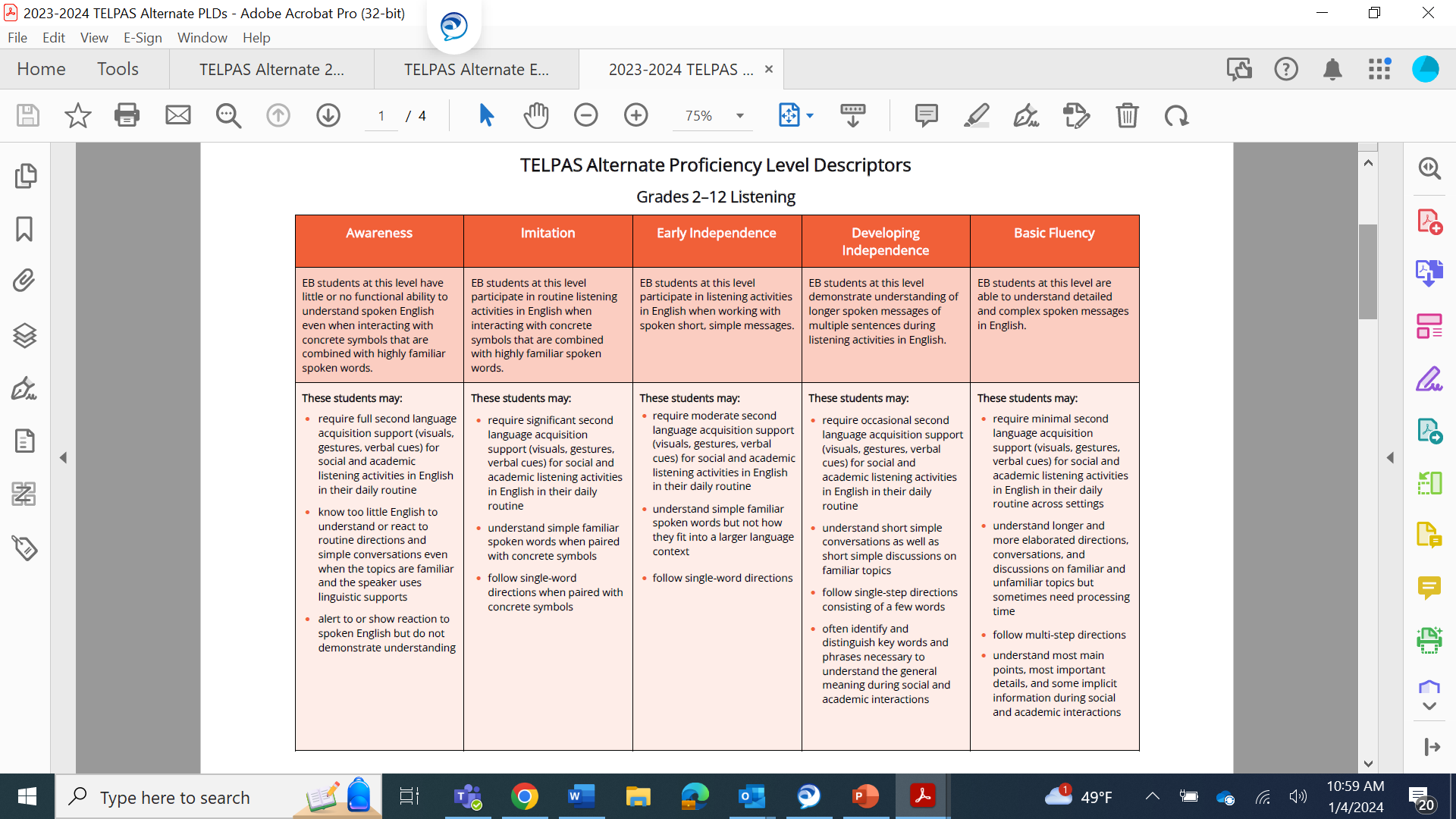 The Alternate PLDs are domain-specific and define how well EB students at the five proficiency levels are able to understand and use English in social and academic settings.
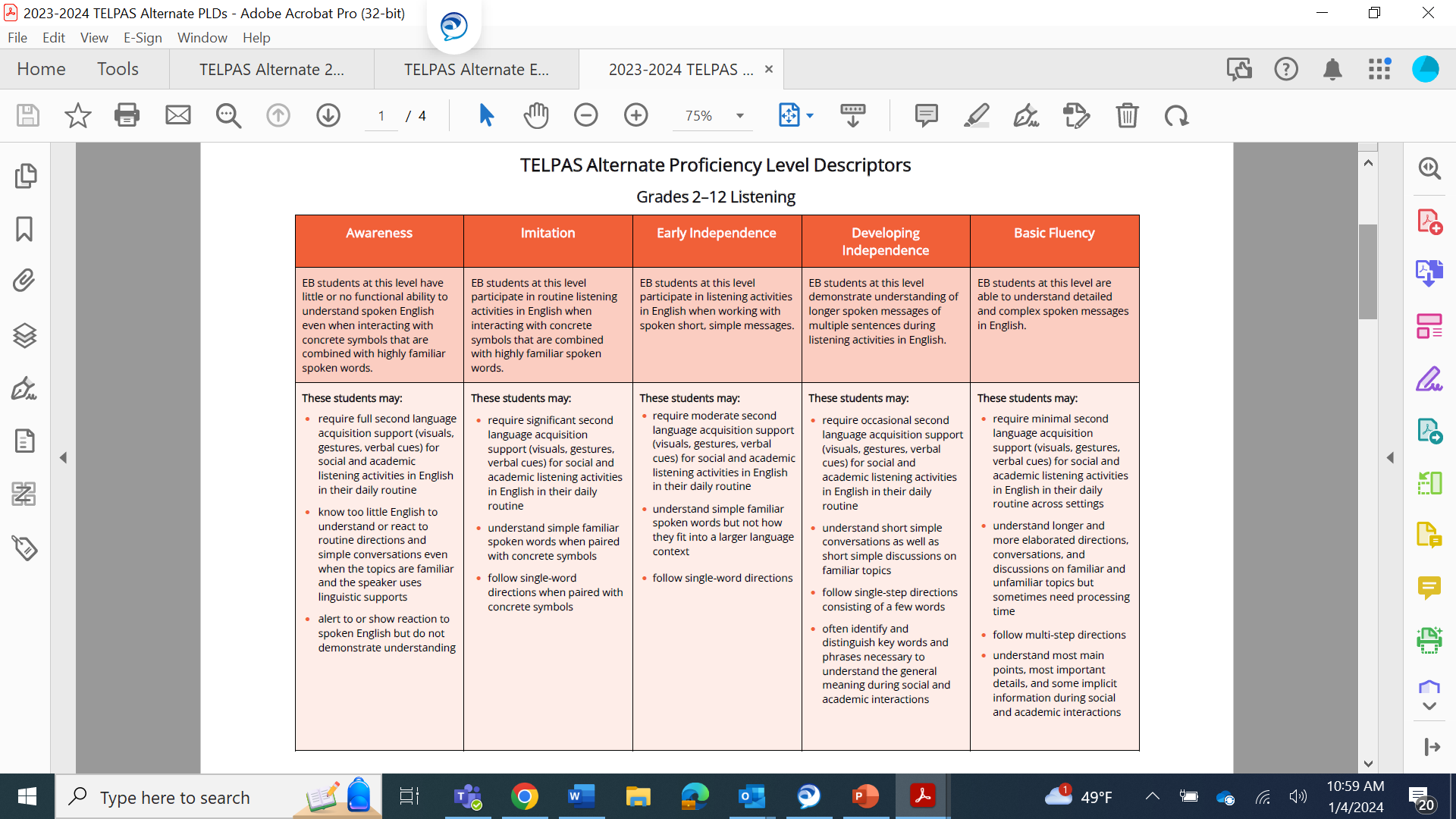 The descriptors show the progression of second language acquisition from one proficiency level to the next and serve as a road map to help teachers tailor instruction to the linguistic needs of EB students.
51
What Are Observable Behaviors?
The “questions” are called Observable Behaviors. Each Observable Behavior describes characteristics that students learning English demonstrate as they gain proficiency.
Test administrators, based on their knowledge of a student’s English language skills over a period of time, will make holistic judgments across all four domains of English language proficiency (listening, speaking, reading, writing) using alternate ELPS-aligned observable behaviors.
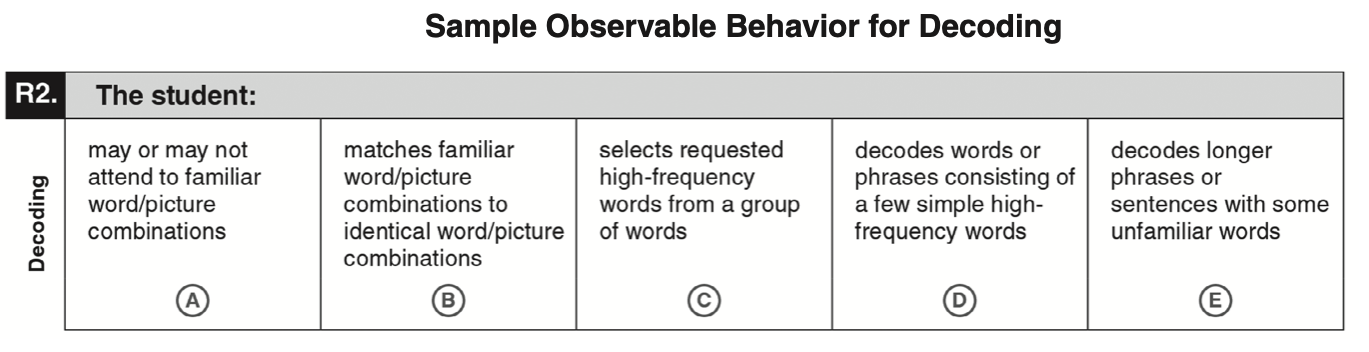 52
Observable Behaviors with Classroom Examples
Elementary and secondary examples describe one way that students could demonstrate each skill across the five levels of proficiency.
These examples are not intended to be used as test questions or performance tasks for teachers to replicate, although using them for this purpose is acceptable if needed. 
Teachers are encouraged to use their own activities in the regular classroom setting when determining a student’s ability to understand and use English.
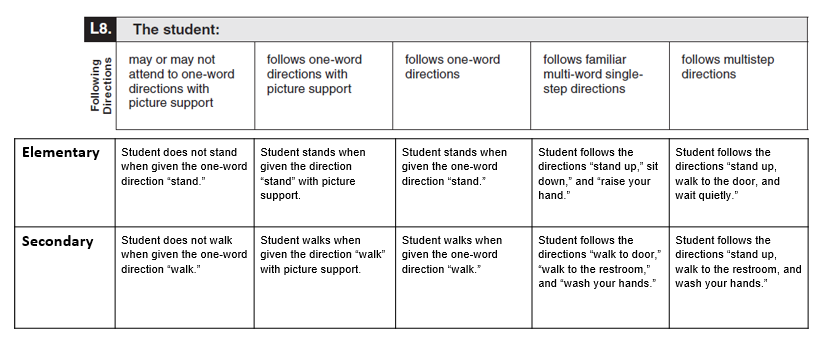 An accessible version of the Observable Behaviors and classroom examples can be found on TEA’s TELPAS Alternate Resources webpage.
53
TELPAS Alternate Administration Training
As with TELPAS administration training, testing personnel are required to receive training at least once in test security and administration procedures and are responsible for complying with state assessment requirements. 
In addition, testing personnel must receive training at least once in testing policies and procedures specific to each administration and, if applicable, training related to security protocols for authorized viewing of state assessments.
54
TELPAS Alternate Training
There are two training options.
OPTION 2: 
A series of training PowerPoints are also available on TEA’s TELPAS Alternate Resources webpage. 
There are domain-specific PPTs, eligibility requirements, and test administration info. 
Each PPT can be reviewed  in about 10–15 minutes. 
However, CPE hours are not earned for reviewing PPTs.
OPTION 1: 
TELPAS Alternate Training Courses in LMS
Part 1 includes 4 modules (one per language domain)
Part 2 includes 4 modules (Introduction, Eligibility, Accessibility, and Test Administration)
Educators will get CPE hours once both parts are completed.
While training is not required, TEA highly recommends that test administrators rating students, especially if they are new test administrators or have never administered TELPAS Alternate. There is no calibration for TELPAS Alternate test administrators.
55
TELPAS Alternate Test Administrator Manual
Manual
available online only 
not shipped to districts
Observable Behaviors shipped to districts
Based on registration counts + 10% overage
Observable Behaviors will be packed in 3’s 
Districts are not able to place additional order
Observable Behaviors PDF available online for printing
The manual no longer includes the student response modes for this assessment. The student response modes can be found in the TELPAS Alternate Educator Guide.
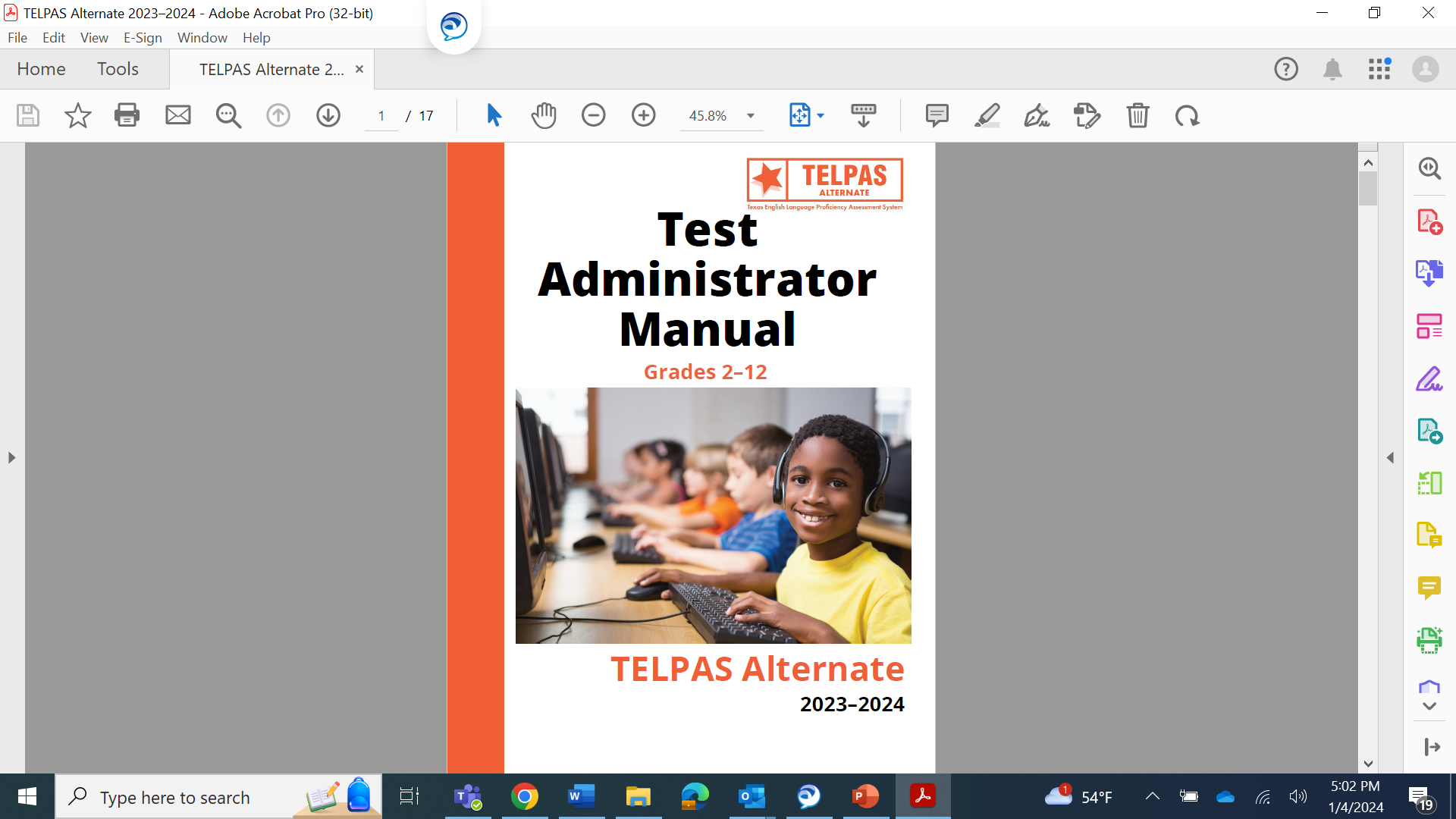 56
TELPAS Alternate Observable Behaviors PDF
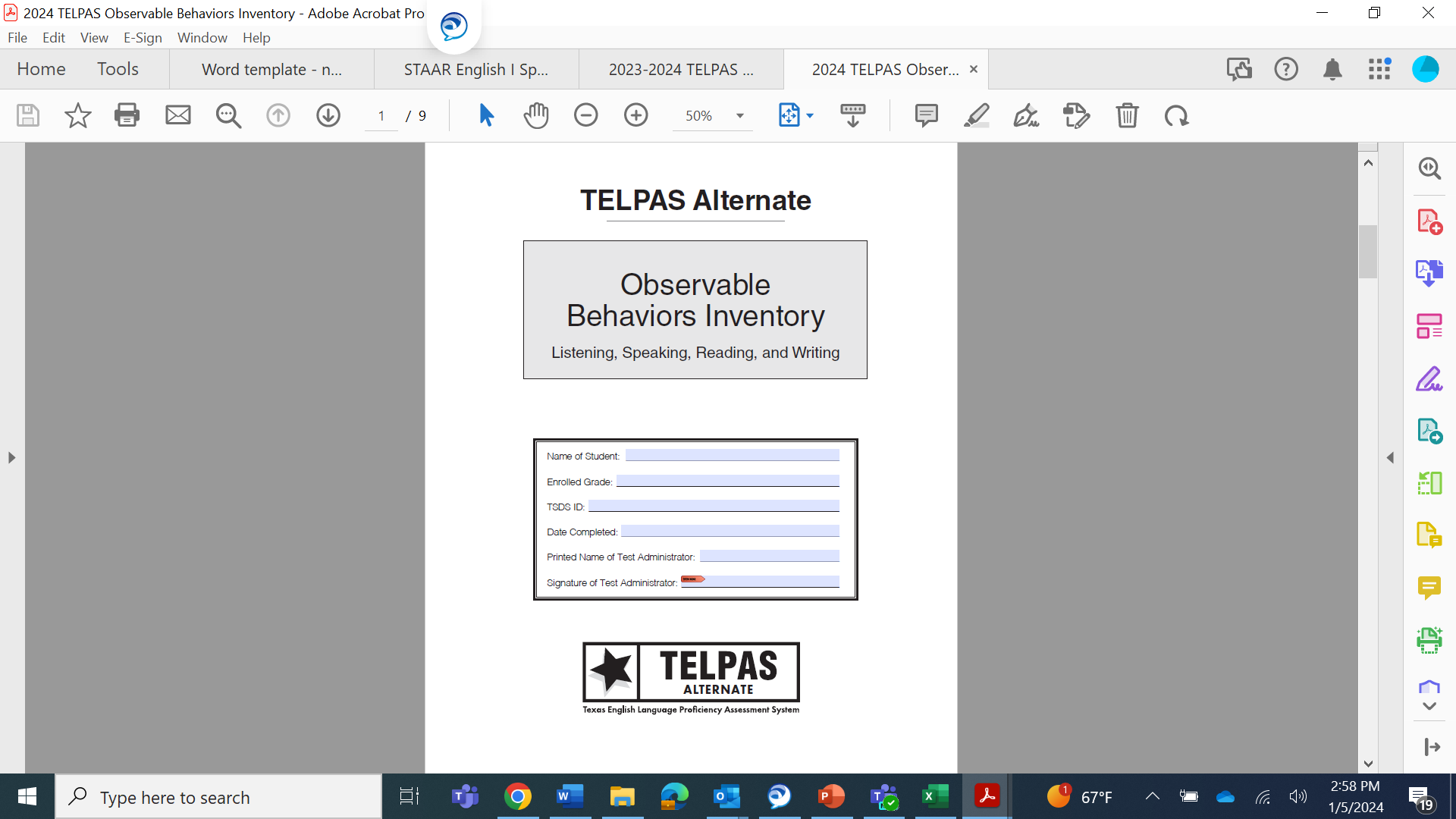 A standalone TELPAS Alternate Observable Behaviors Inventory PDF can be found in the What is Tested? section on the TELPAS Alternate Resources webpage. 
The inventory includes all 40 Observable Behaviors (10 per language domain). 
The inventory will no longer be included in the TELPAS Alternate Test Administrator Manual.
57
Alternate PLDs
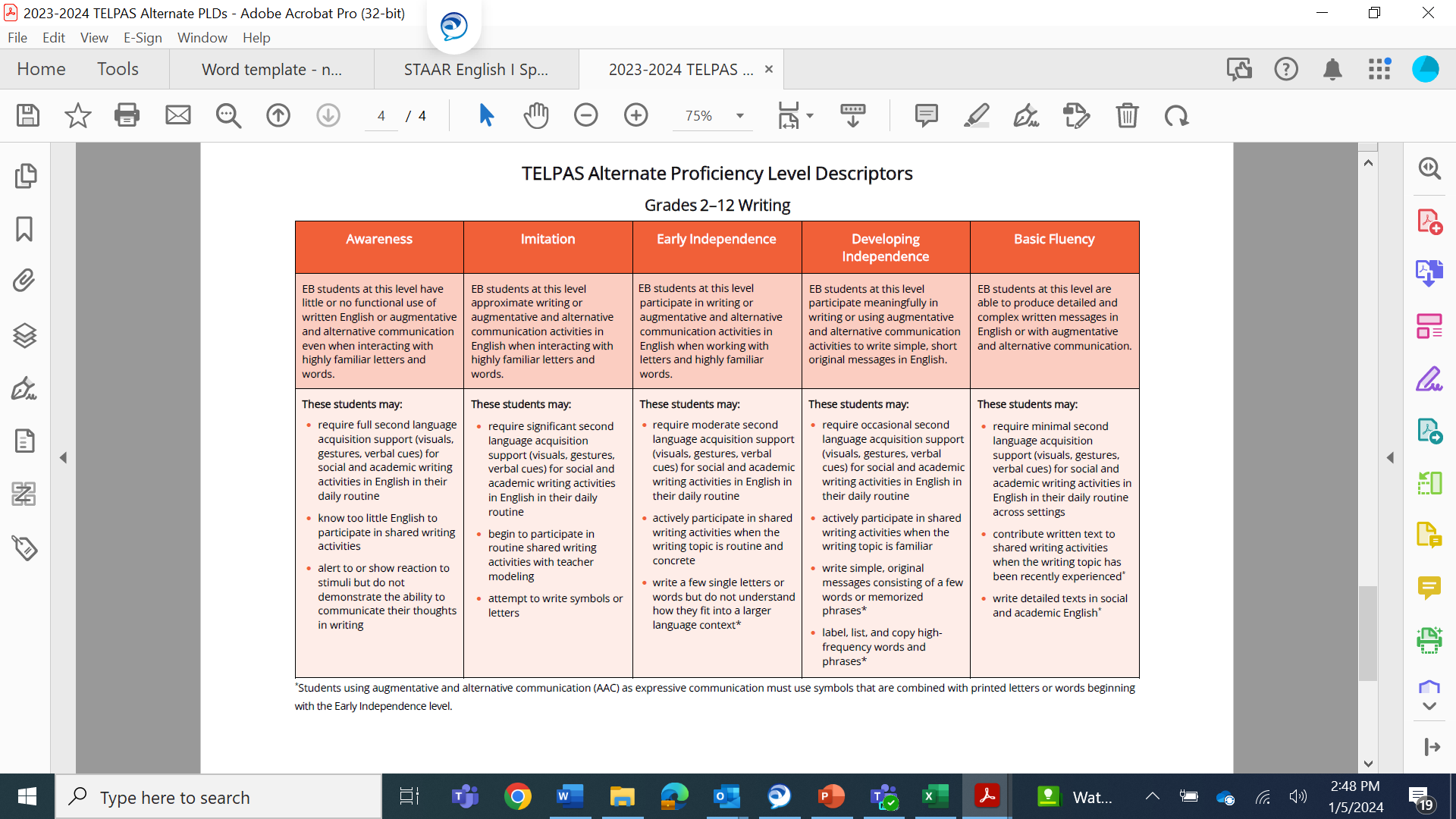 The alternate PLDs for TELPAS Alternate will now be a standalone PDF document.
The alternate PLDs will be posted in the What Other Information is Available? section on the TELPAS Alternate Resources webpage. 
The alternate PLDs will no longer be  included in the TELPAS Alternate Educator Guide or the TELPAS Alternate Test Administrator Manual.
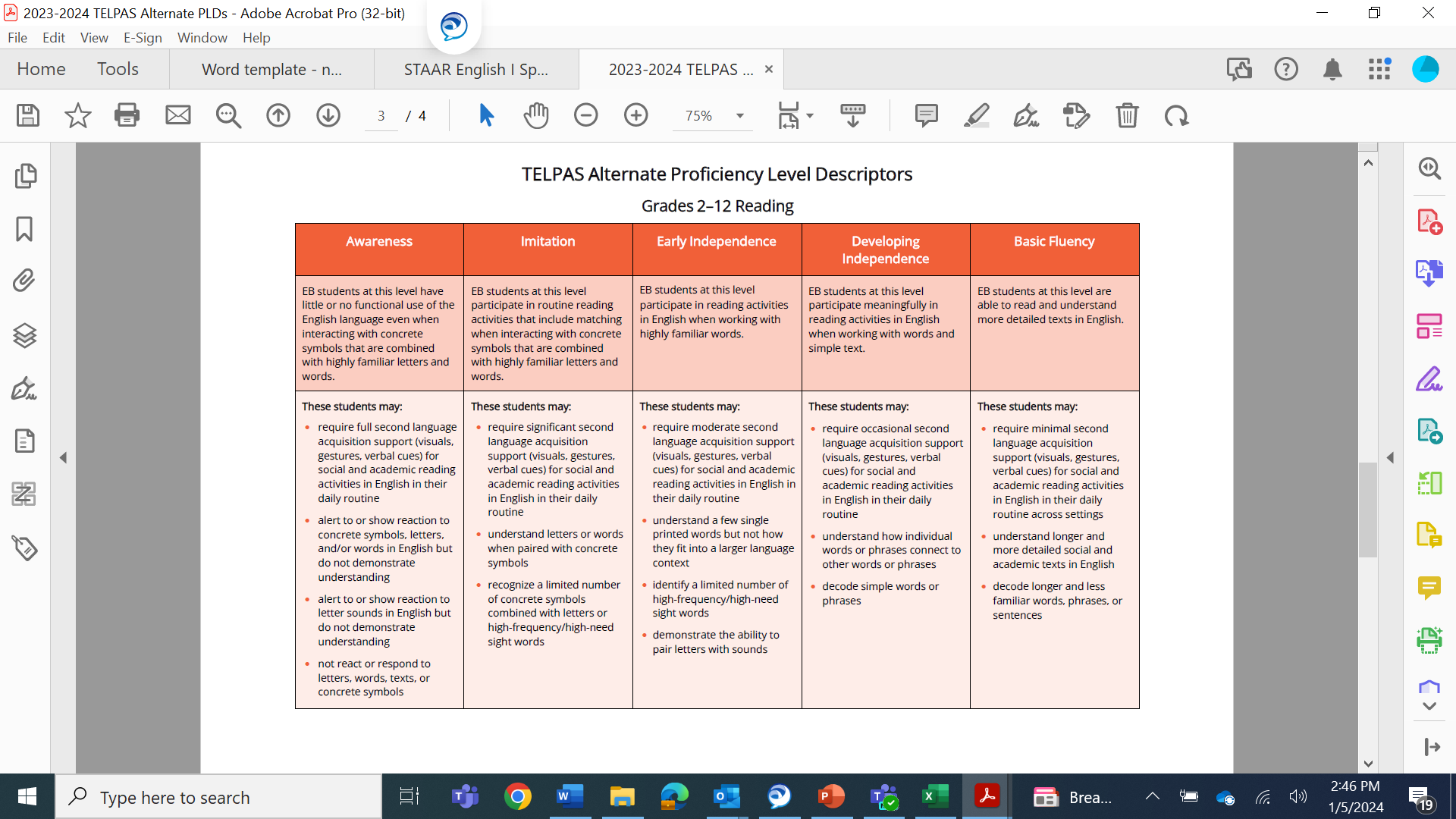 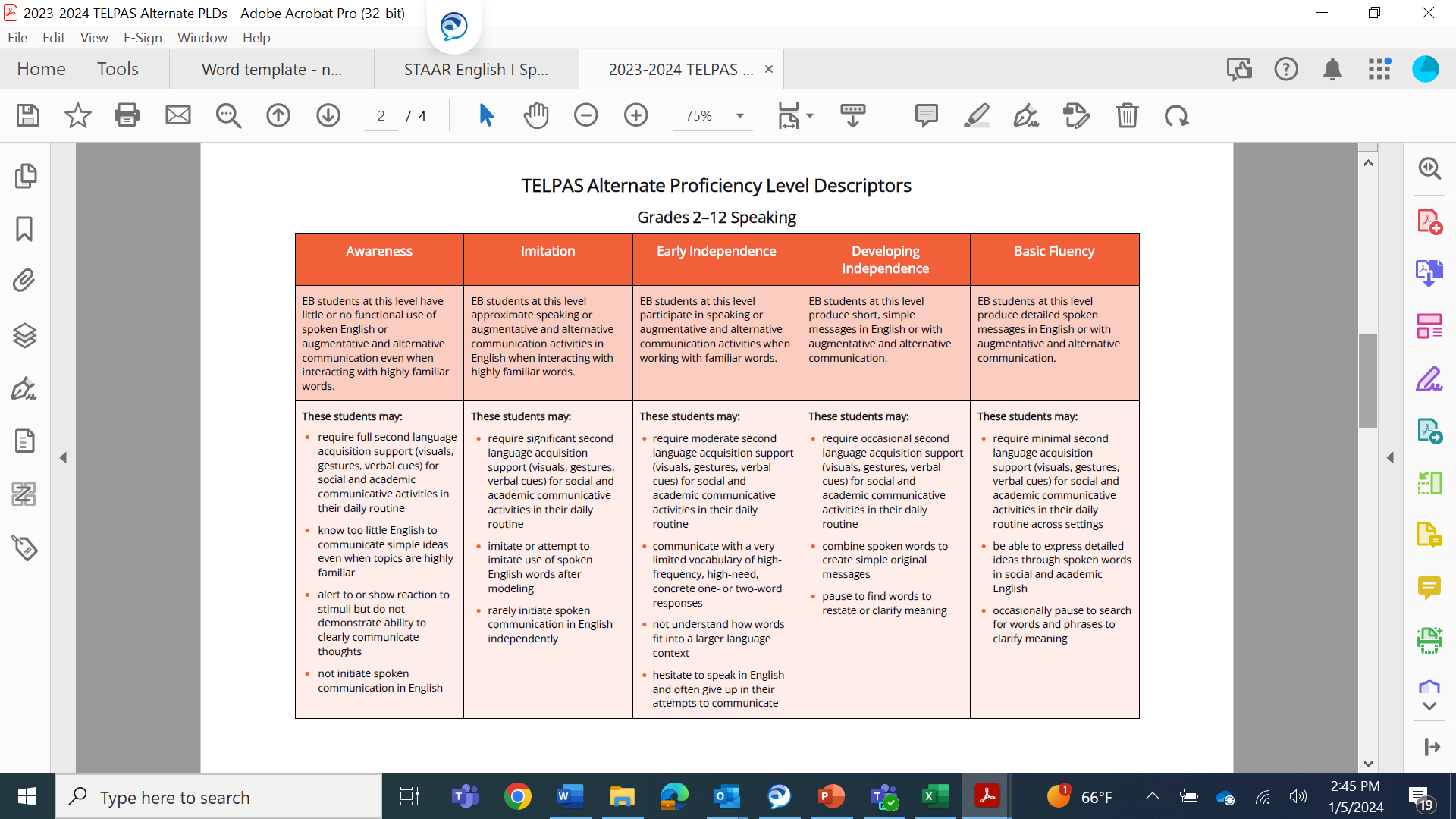 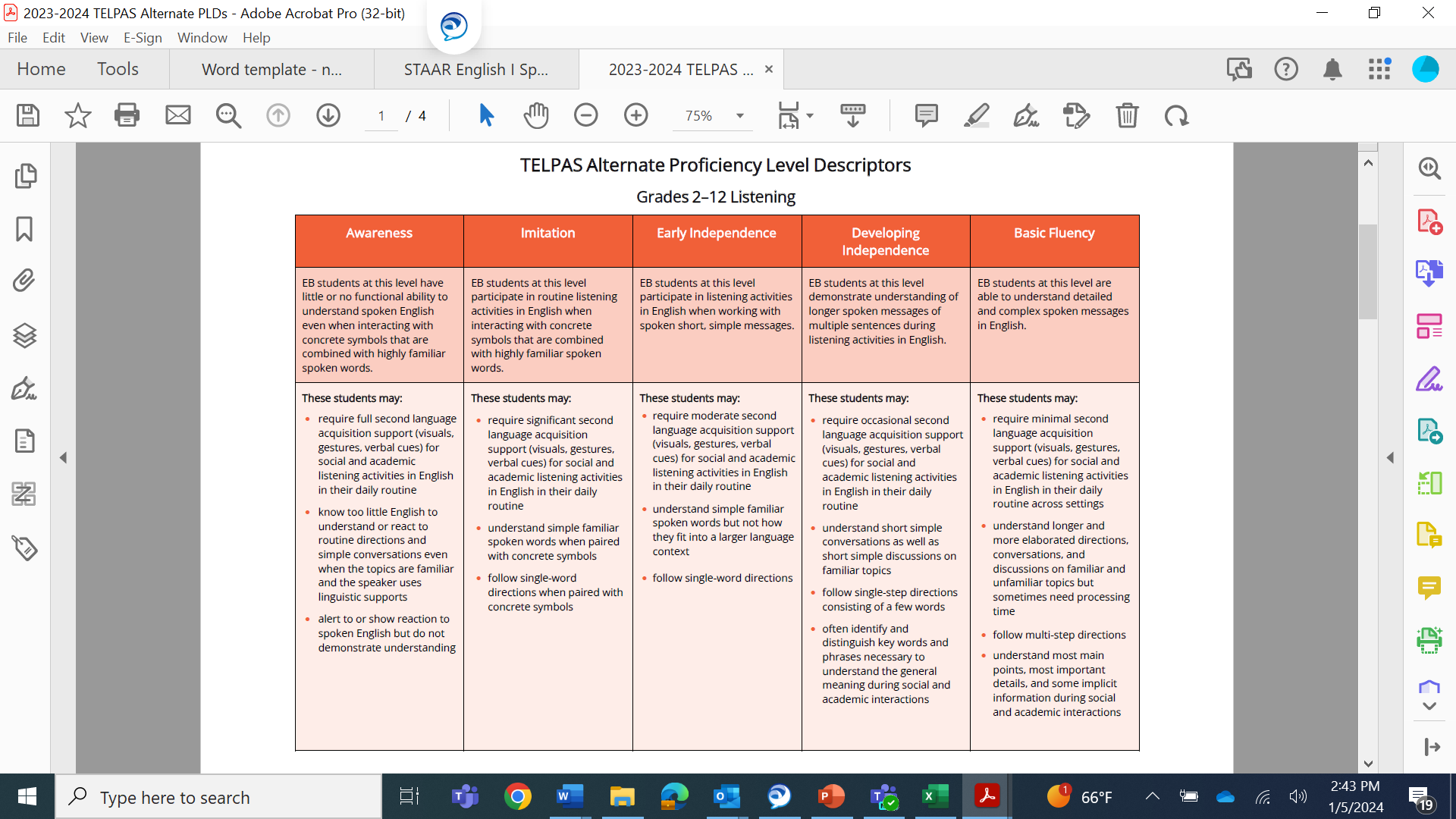 58
TELPAS Alternate Educator Guide
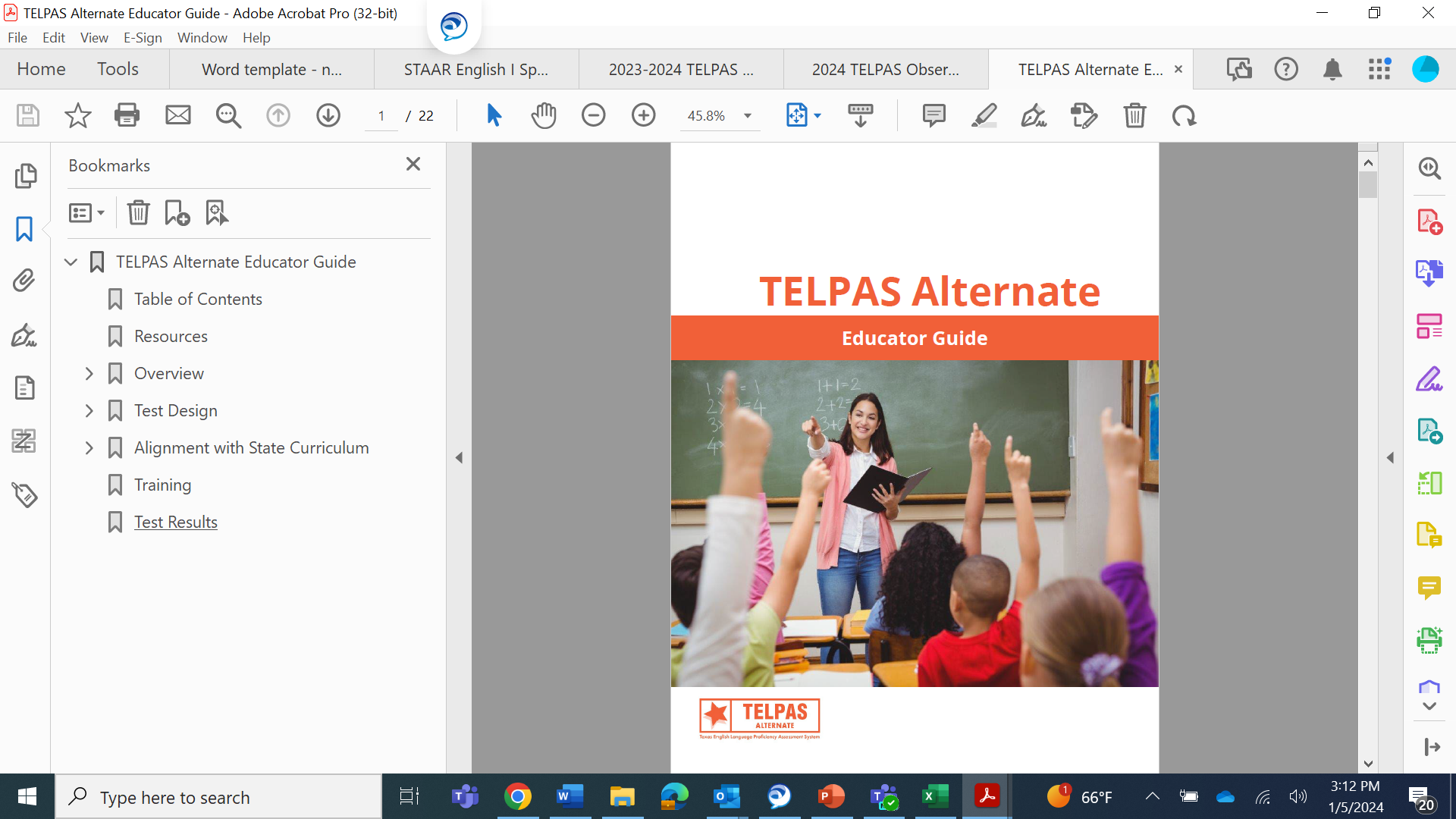 Is no longer combined with TELPAS
Provides an overview of TELPAS Alternate assessment program
Includes the student response modes that test administrators should be familiar with
59
TELPAS Alternate Administration Deadline, 3/29, 11:59 p.m. (CT)*
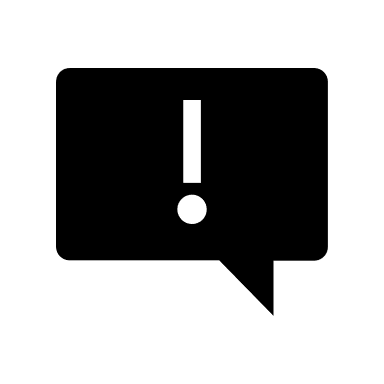 *Entered/submitted/uploaded AND processed by this date and time
60
TELPAS Alternate Score Codes in TIDE
61
TELPAS Alternate Resources
62
TELPAS Alternate Resources (cont.)
63
Please register for one of our committees on the Texas Assessment Learning Management System!
Classroom teachers, instructional coaches, campus and district content specialists, and campus administrators can serve in a variety of ways:
Educator item review – each potential question for a state test is reviewed and approved by a committee of Texas educators 
Constructed response range-finding – educators are convened to set the scoring boundaries for student essays based on the rubric
Subject-area advisory groups – groups of educators are convened to provide feedback on subject-area-specific topics
Standard-setting – groups of educators are convened to establish cut scores that define the performance levels
Use the QR code or visit the Texas Educator Committees page to register for committee.
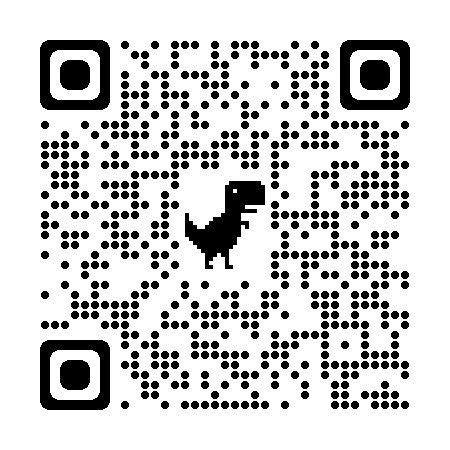 Texas Through-year Assessment Pilot (TTAP) will run for the following test titles in SY24-25 (Year 3)
Grade 3 Math
Grade 5 Science
Grade 6 Math
Grade 7 Math
Grade 8 Social Studies
Algebra 1
NEW
Other notes:
To gather a representative sample, we would like to see at least 8K students participate in each test title
Grades 3-5 test titles will have Spanish
Content and language supports will be available for students who need it
Pilot is 100% online
The pilot will run in limited titles and grade levels, but intends to cover all content areas eventually
NEW
[Speaker Notes: [Read text aloud and in order]]
TTAP hopes to see district representation across the entire state of Texas as it expands to elementary and high school next school year
SY23-24 Participation (Year 2)
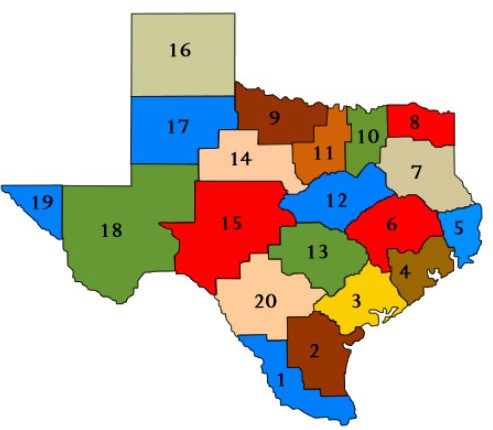 19 out of 20 regions
93 LEAs
44 rural
21 town
13 suburban
15 urban
56K students 
Grade 5 Science: 17K
Grade 6 Math: 9K
Grade 7 Math: 8K
Grade 8 Social Studies: 23K
Participating districts are able to share feedback on the pilot to help TEA improve and measure efficacy of the program
[Speaker Notes: We hope to see district representation across the entire state of Texas as TTAP expands to elementary and high school next school year. As a district participant, they are able to share feedback on the pilot to help TEA improve and measure efficacy of the program. 19 regions and over 90 districts are participating in the pilot this school year, totaling over 55,000 students. We hope to partner with districts in all 20 regions and see a more even representation across LEA types in year 3.]
We want you to pilot TTAP with us this fall and have your voice heard!
1. Scan this QR code to ask questions and be notified when applications open mid-February
2. Keep updated on the assessment pilot through the TTAP webpage
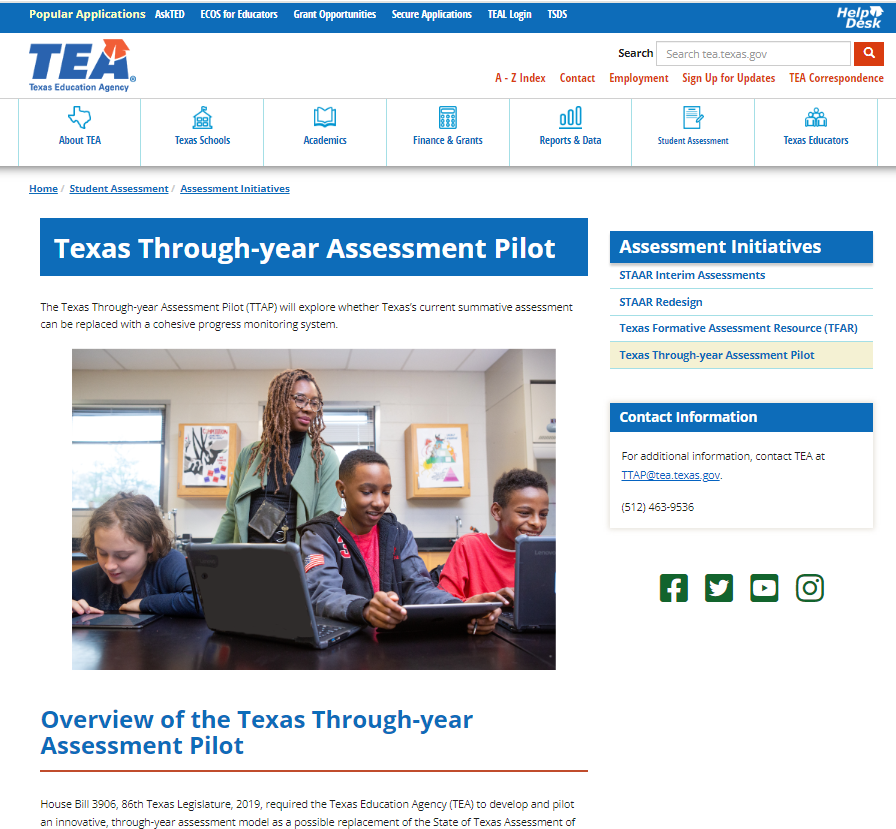 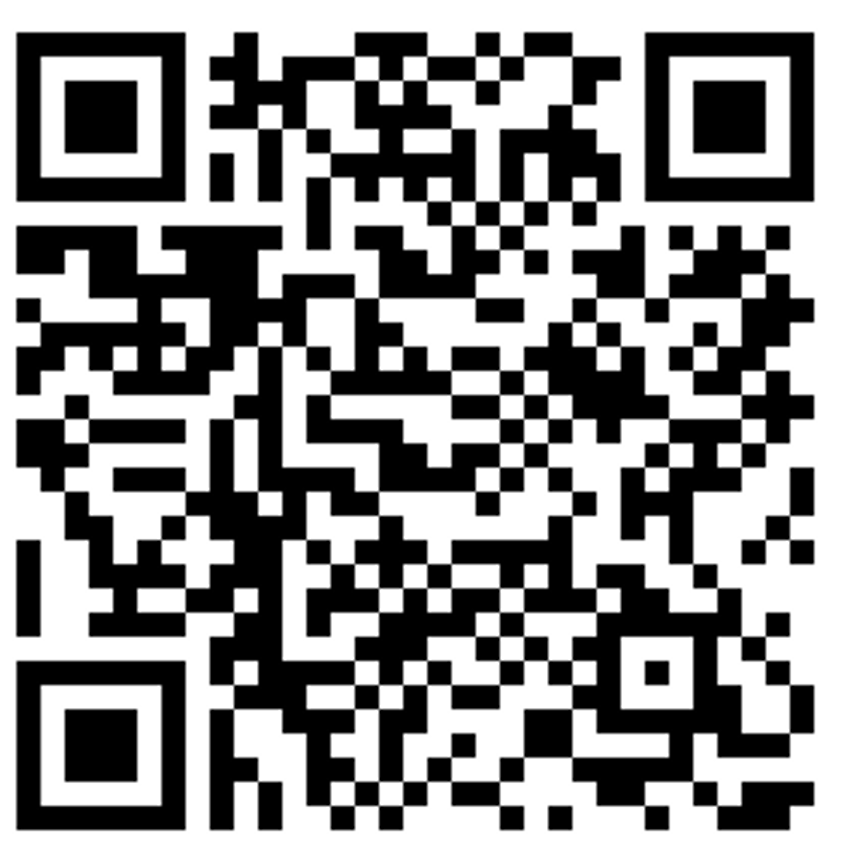 [Speaker Notes: Link to the form: https://app.smartsheet.com/b/form/03632c43684d4cddaed4641e4d5f9923]
Contact Information
Help Desk: Helpdesk.tea.texas.gov

Student Assessment Division: (512) 463-9536

Information on State Assessments for Special Populations: Assessments for Special Populations webpage
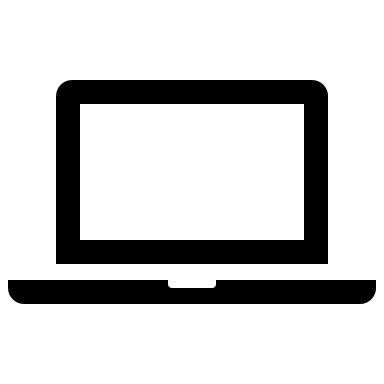 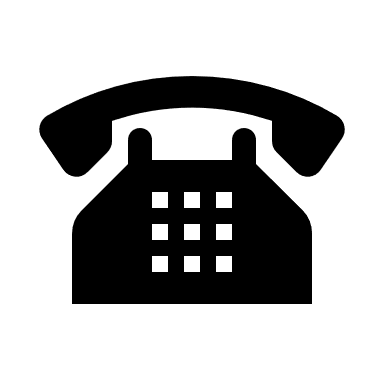 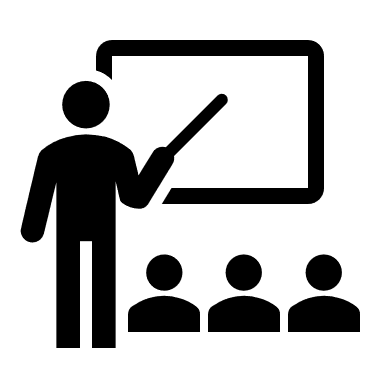 Disclaimer
These slides have been prepared by the Student Assessment Division of the Texas Education Agency. You are welcome to use them for local training.

If any of the slides are changed for local use, please remove any TEA logos, headers, or footers. (You may need to edit the Master slide.)

This training is not intended to replace any materials or additional information on the TEA website.